PPT模板
小清新毕业论文答辩模板
框架完整·图表详实·超级好改·专业团队
汇报人：亮亮图文
[Speaker Notes: 亮亮图文旗舰店https://liangliangtuwen.tmall.com]
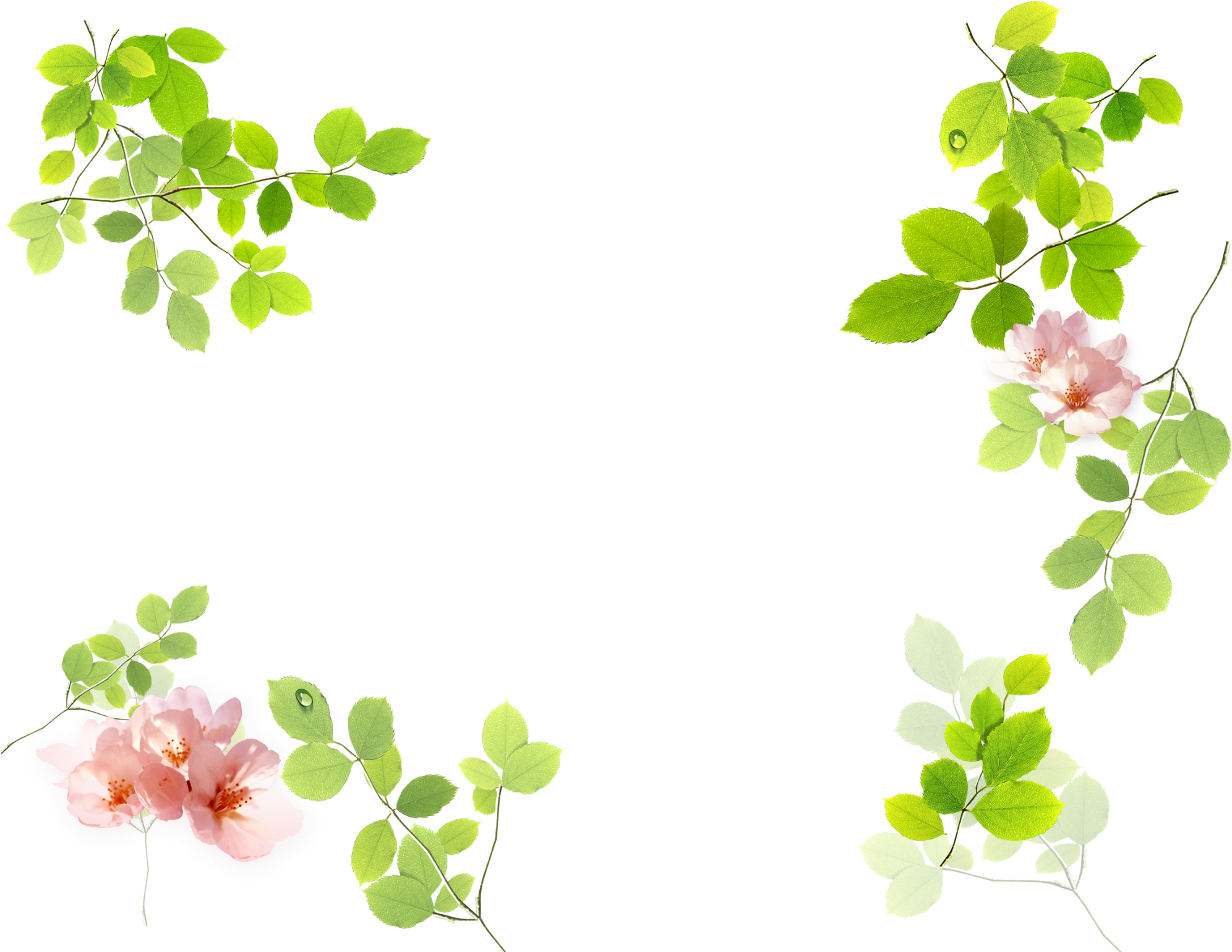 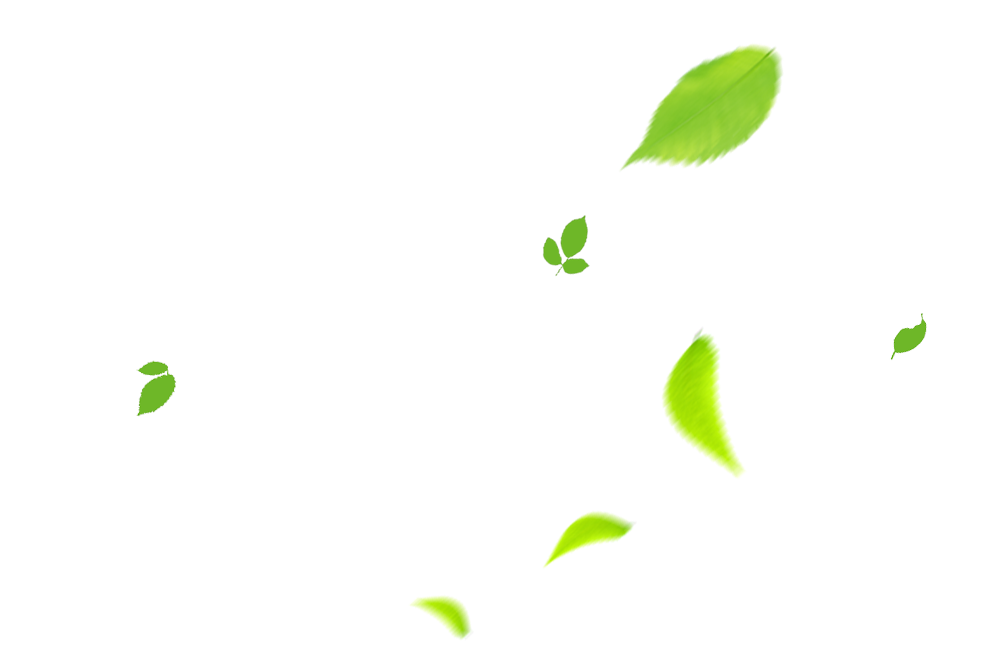 研究背景与意义
01
目录
02
研究过程与方法
03
文献综述与反思
04
论文总结与感恩
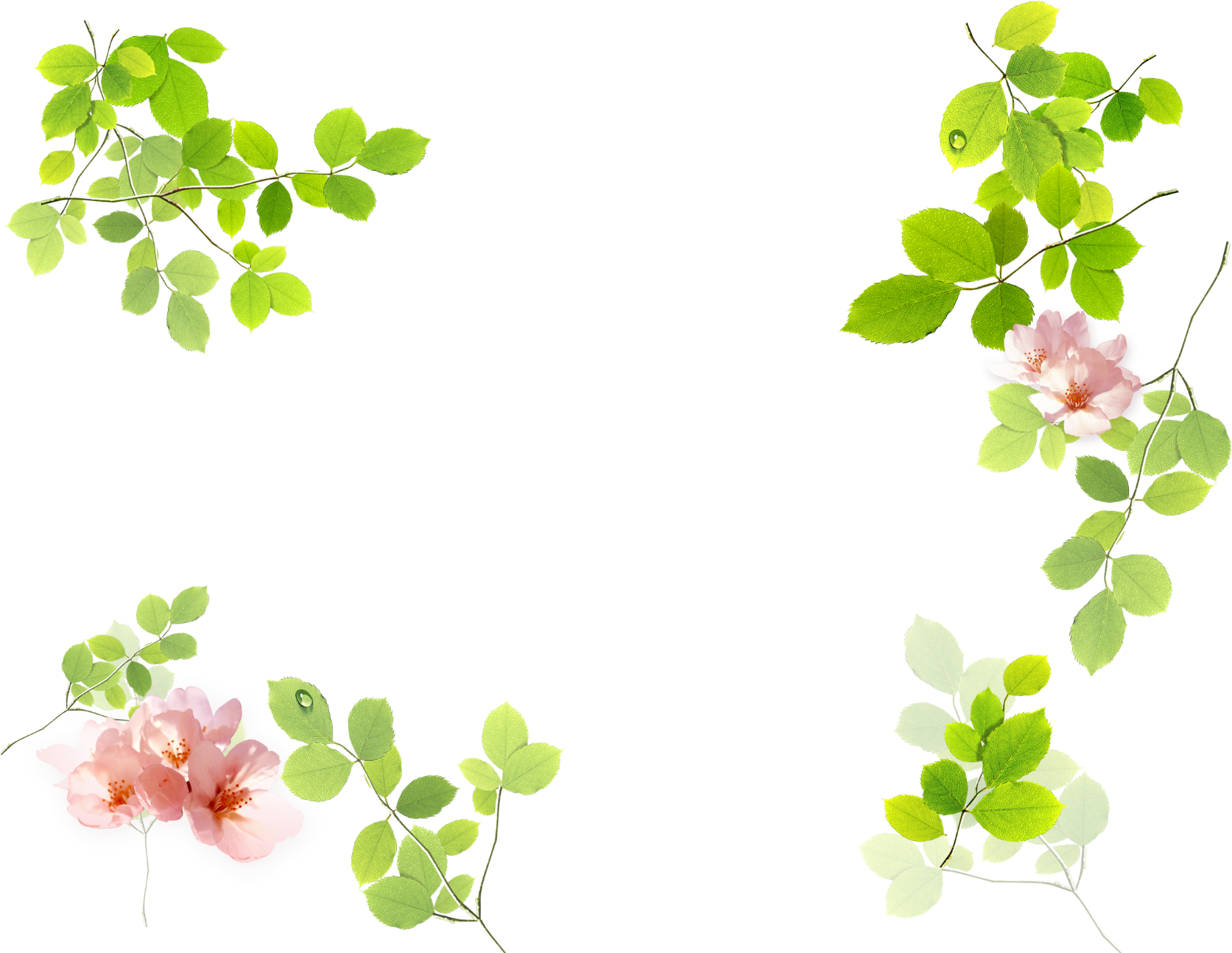 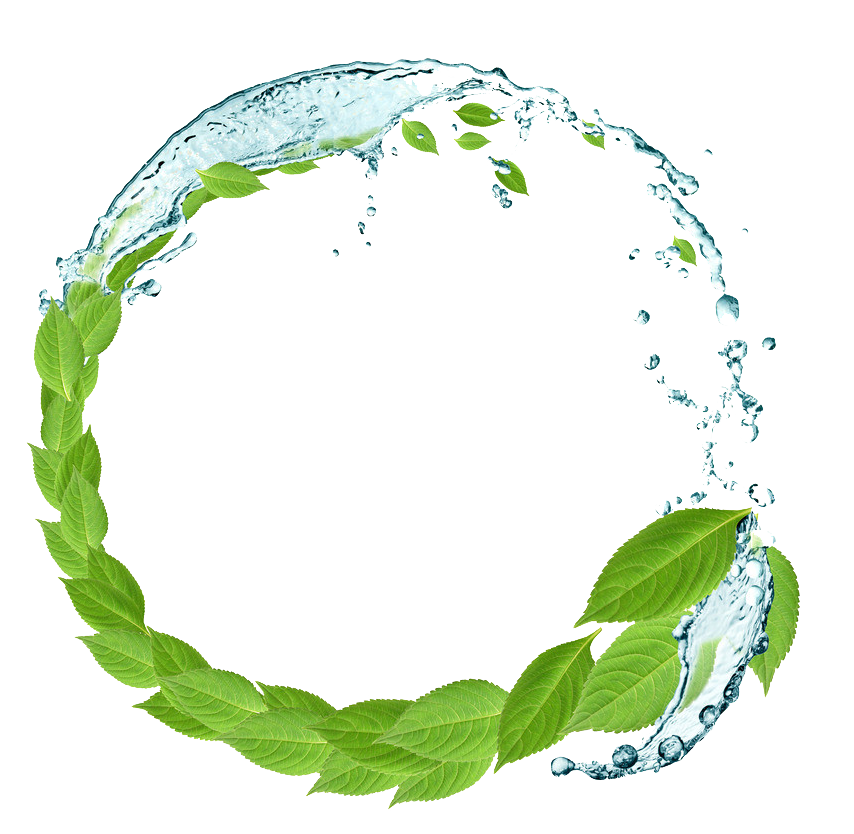 01
研究背景与意义
ADD YOUR TITLR HERE
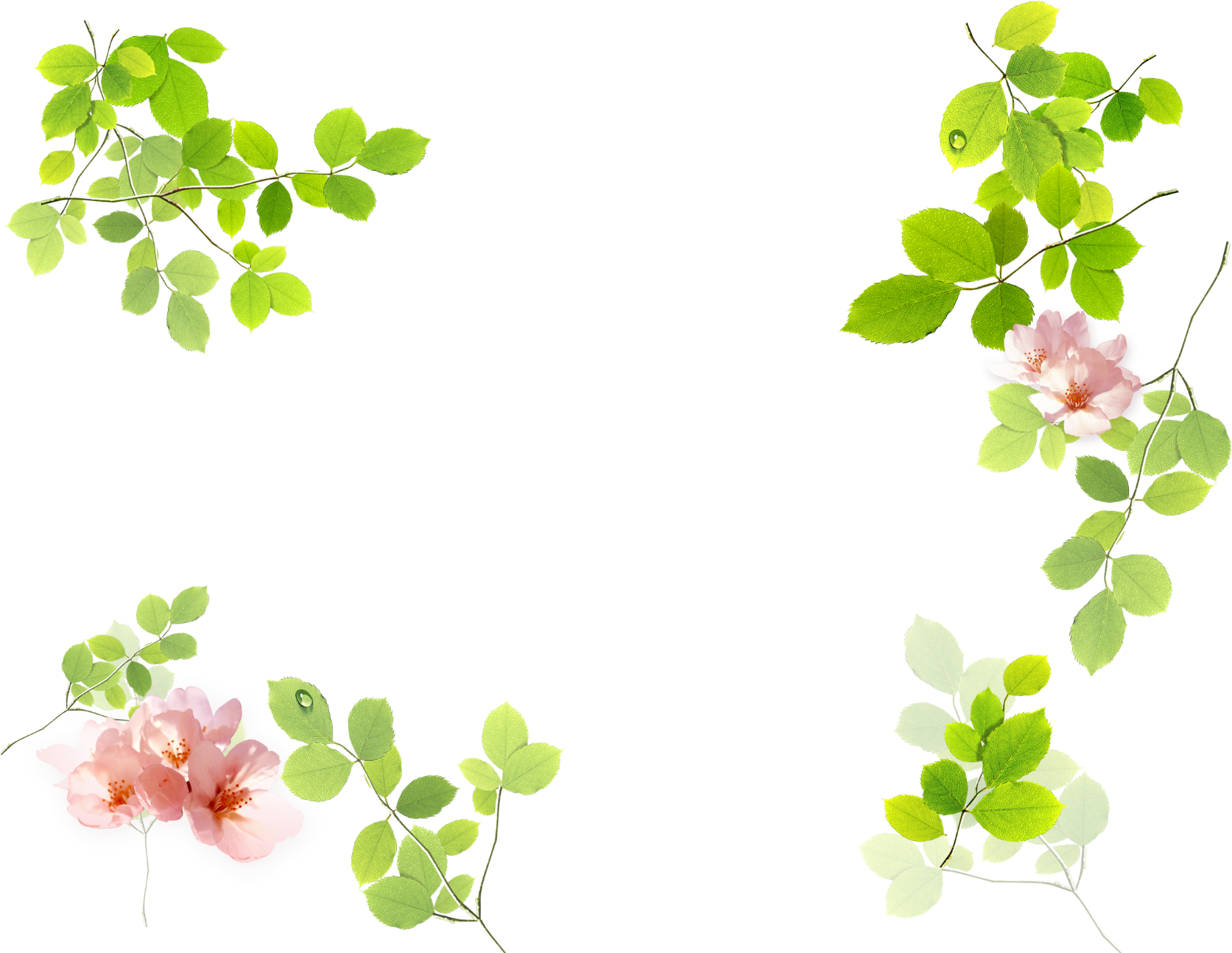 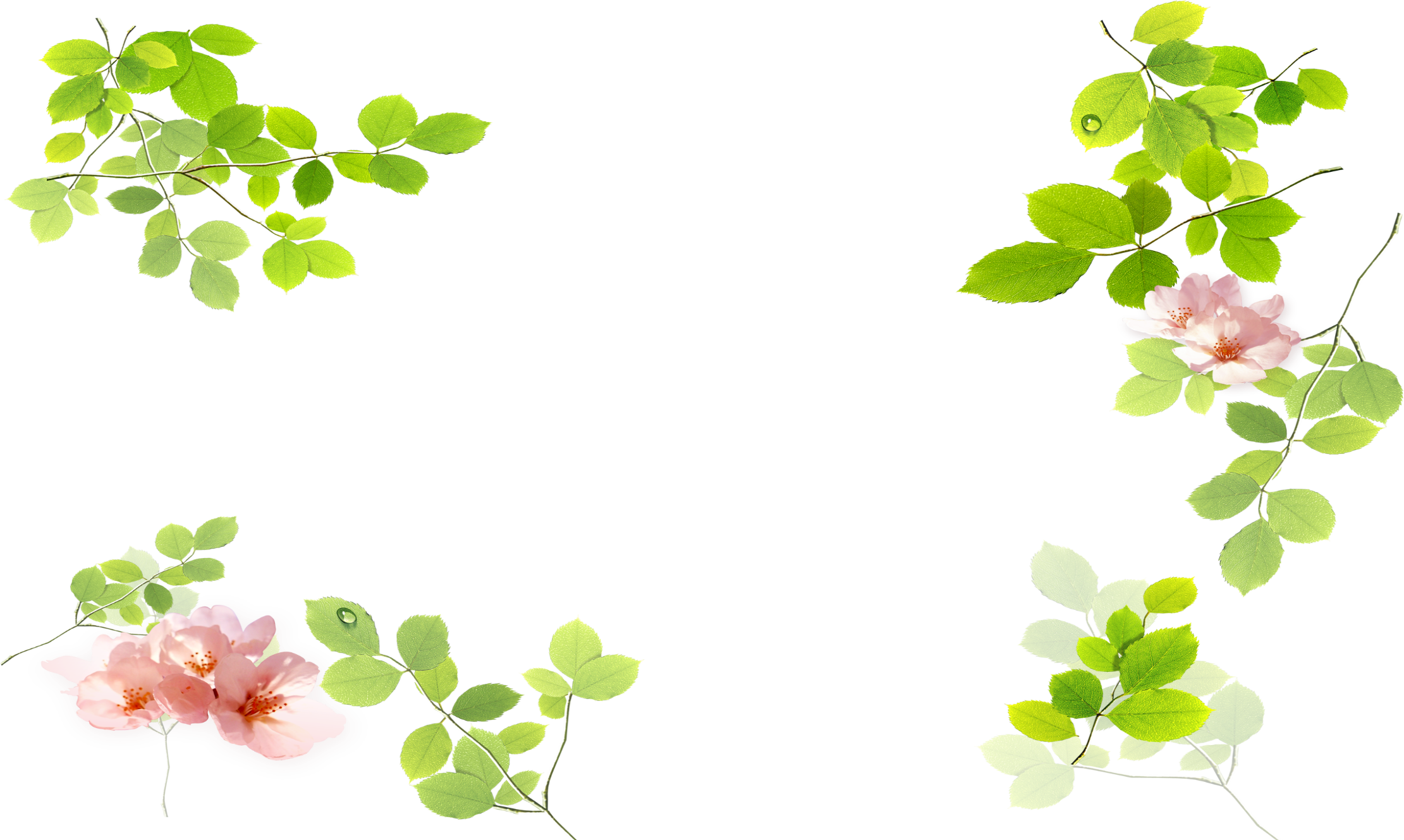 单击此处添加标题
单击添加标题
单击添加标题
点击文本框即可进行编辑输入相关内容点击文本框即可进行编辑输入相关内容点击文本框即可进行编辑输入相关内容
点击文本框即可进行编辑输入相关内容点击文本框即可进行编辑输入相关内容点击文本框即可进行编辑输入相关内容
单击添加标题
单击添加标题
点击文本框即可进行编辑输入相关内容点击文本框即可进行编辑输入相关内容点击文本框即可进行编辑输入相关内容
点击文本框即可进行编辑输入相关内容点击文本框即可进行编辑输入相关内容点击文本框即可进行编辑输入相关内容
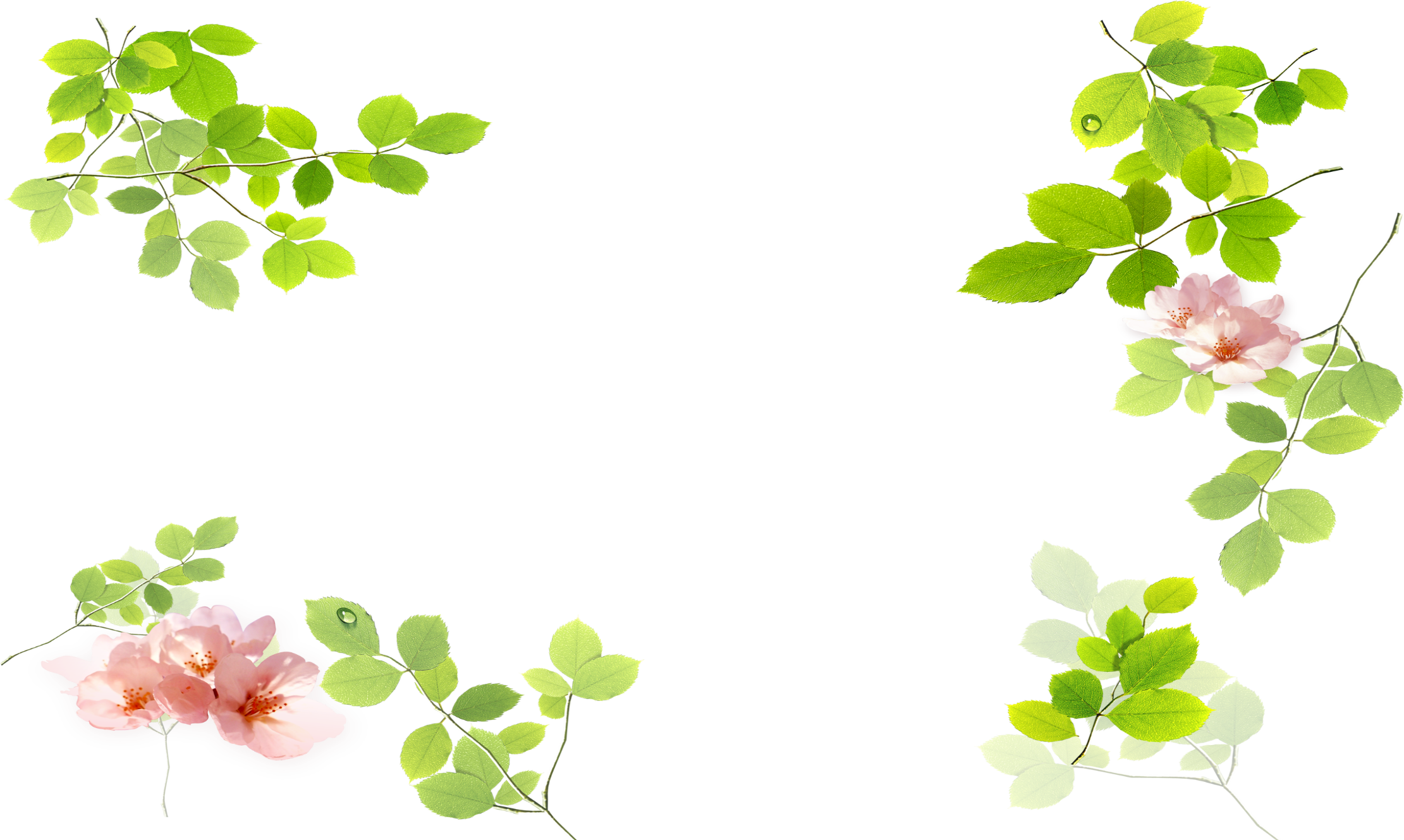 单击此处添加标题
单击此处
添加您的标题
点击文本框即可进行编辑输入相关内容点击文本框即可进行编辑输入相关内容
单击添加标题
单击添加标题
单击添加标题
点击文本框即可进行编辑输入相关内容点击文本框即可进行编辑输入相关内容
点击文本框即可进行编辑输入相关内容点击文本框即可进行编辑输入相关内容
点击文本框即可进行编辑输入相关内容点击文本框即可进行编辑输入相关内容
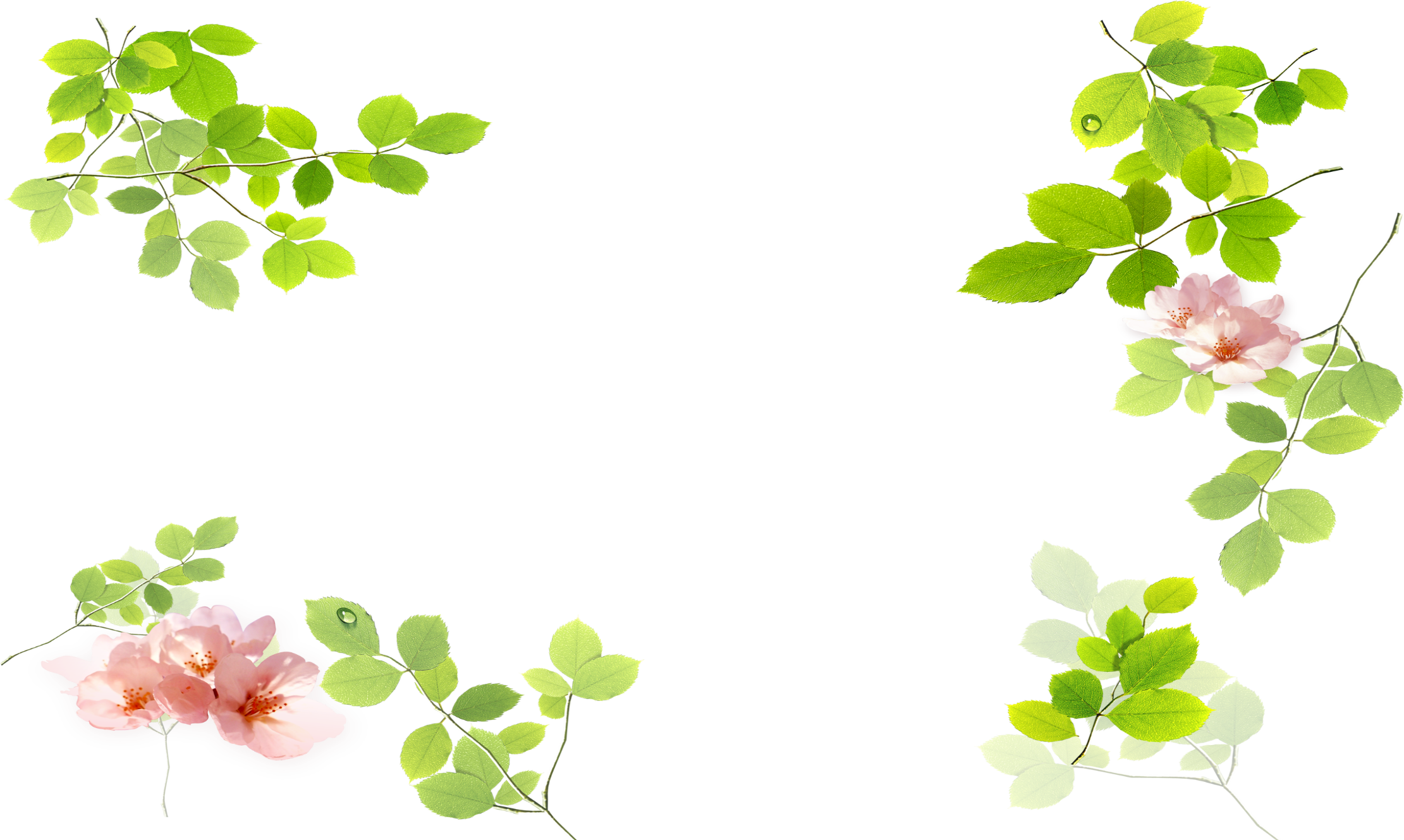 单击此处添加标题
单击添加标题
单击添加标题
亮亮图文旗舰店https://liangliangtuwen.tmall.com
点击文本框即可进行编辑输入相关内容点击文本框即可进行编辑输入相关内容
单击添加标题
点击文本框即可进行编辑输入相关内容点击文本框即可进行编辑输入相关内容
单击添加标题
单击添加标题
点击文本框即可进行编辑输入相关内容点击文本框即可进行编辑输入相关内容
点击文本框即可进行编辑输入相关内容点击文本框即可进行编辑输入相关内容
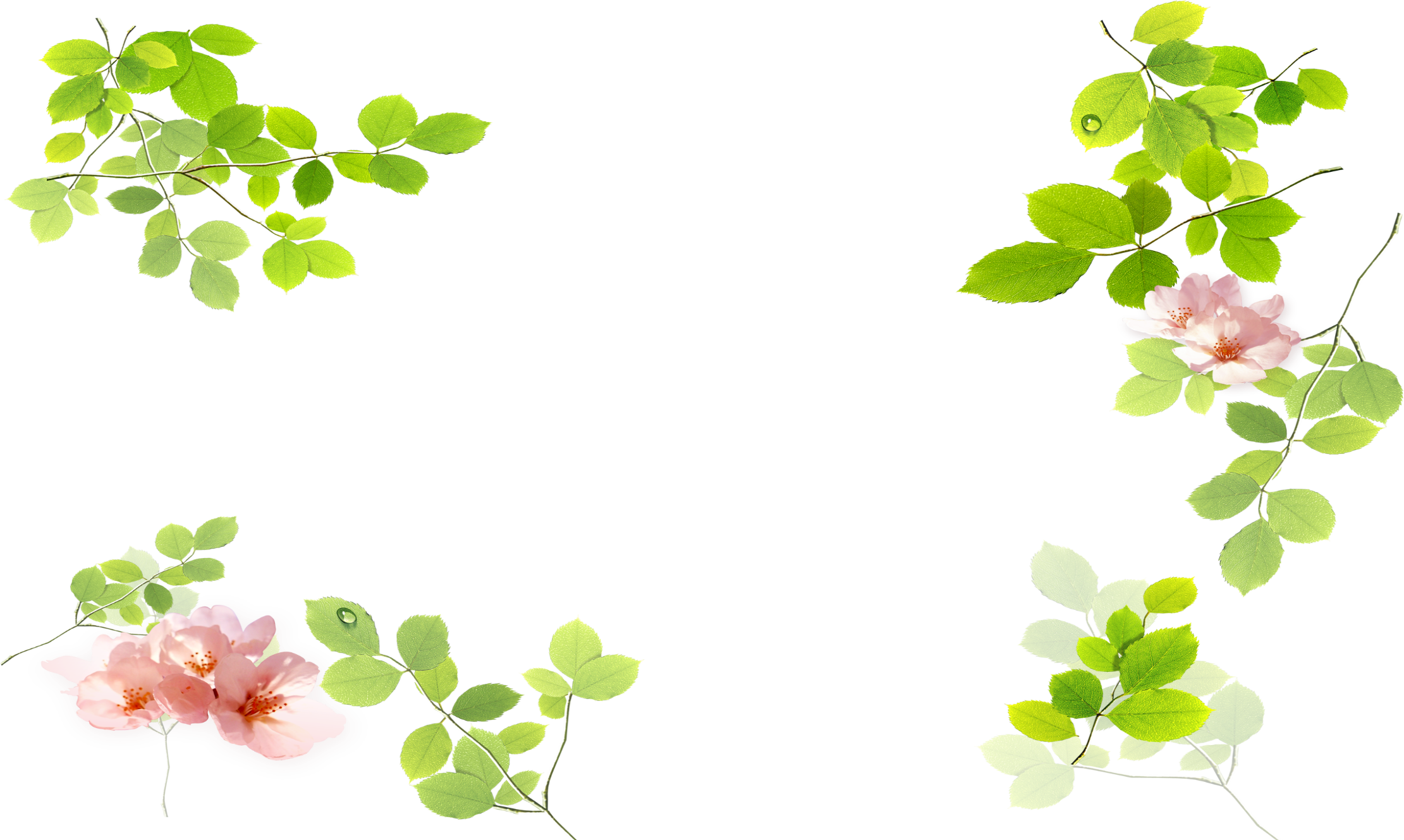 单击此处添加标题
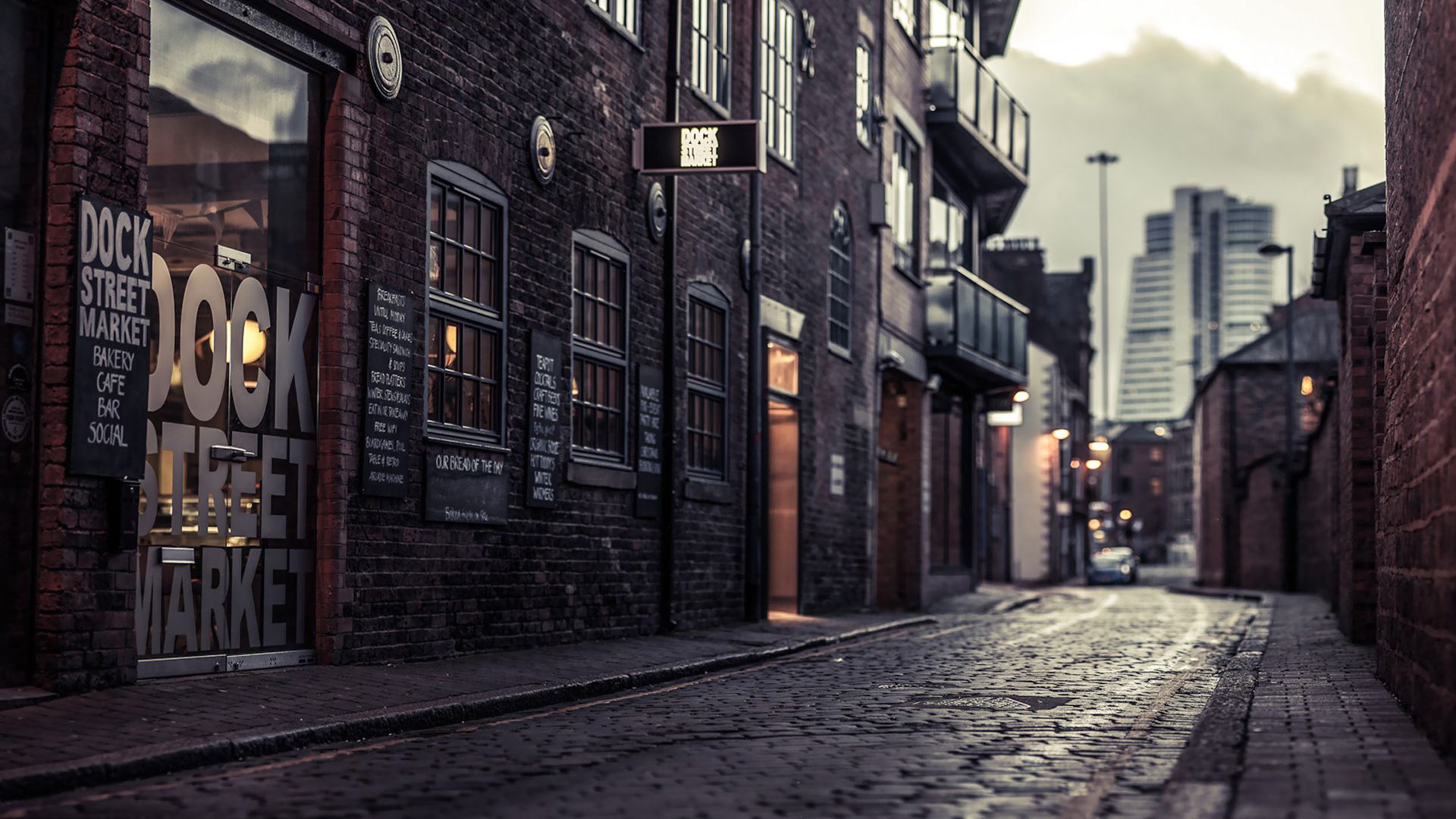 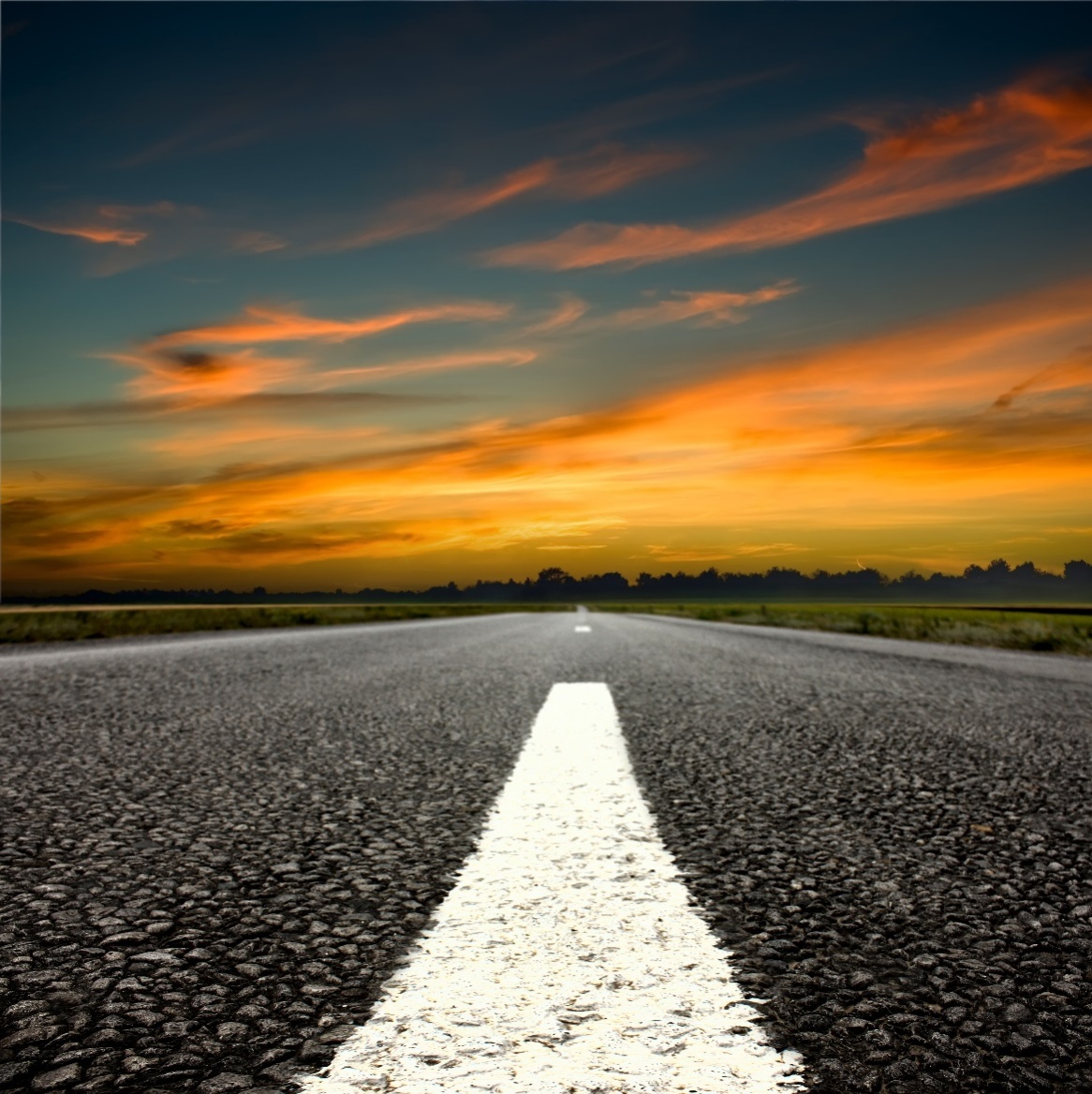 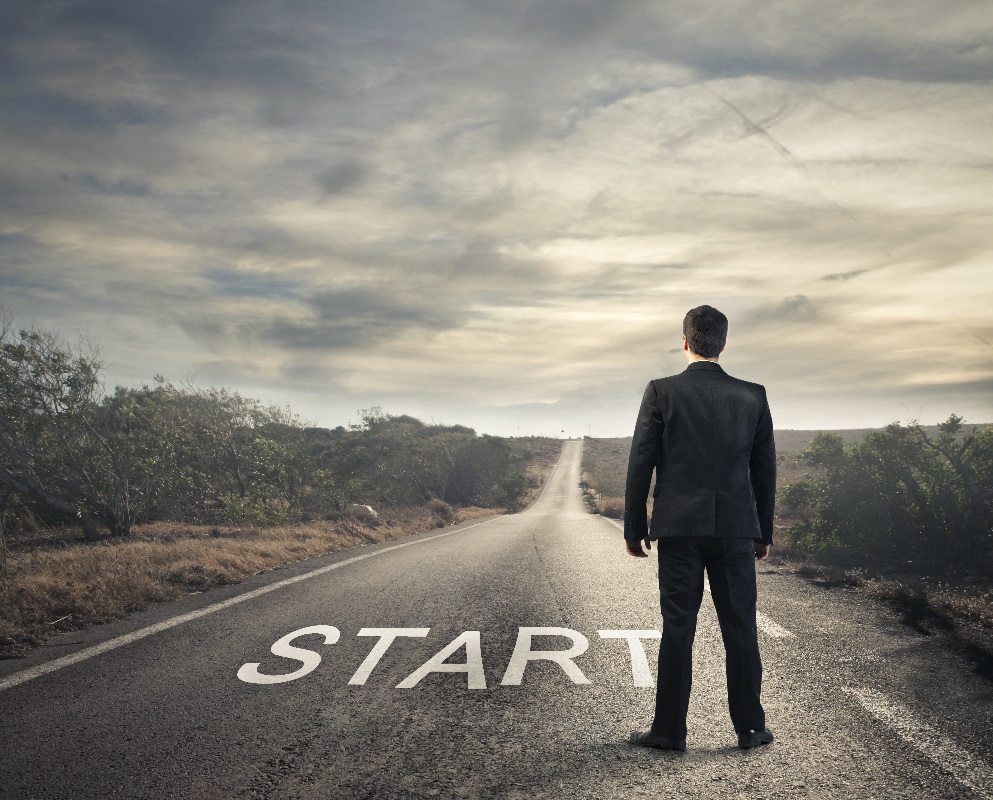 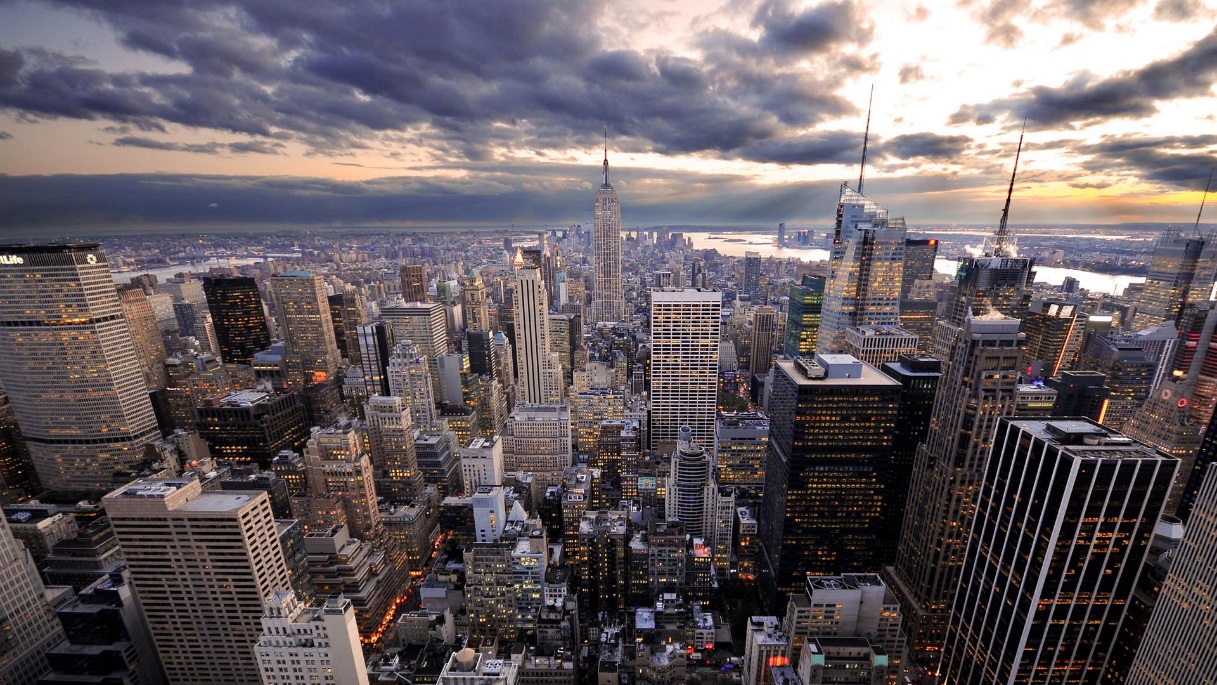 单击添加标题
点击文本框即可进行编辑输入相关内容点击文本框即可进行编辑输入相关内容
单击添加标题
单击添加标题
01
亮亮图文旗舰店https://liangliangtuwen.tmall.com
02
点击文本框即可进行编辑输入相关内容点击文本框即可进行编辑输入相关内容
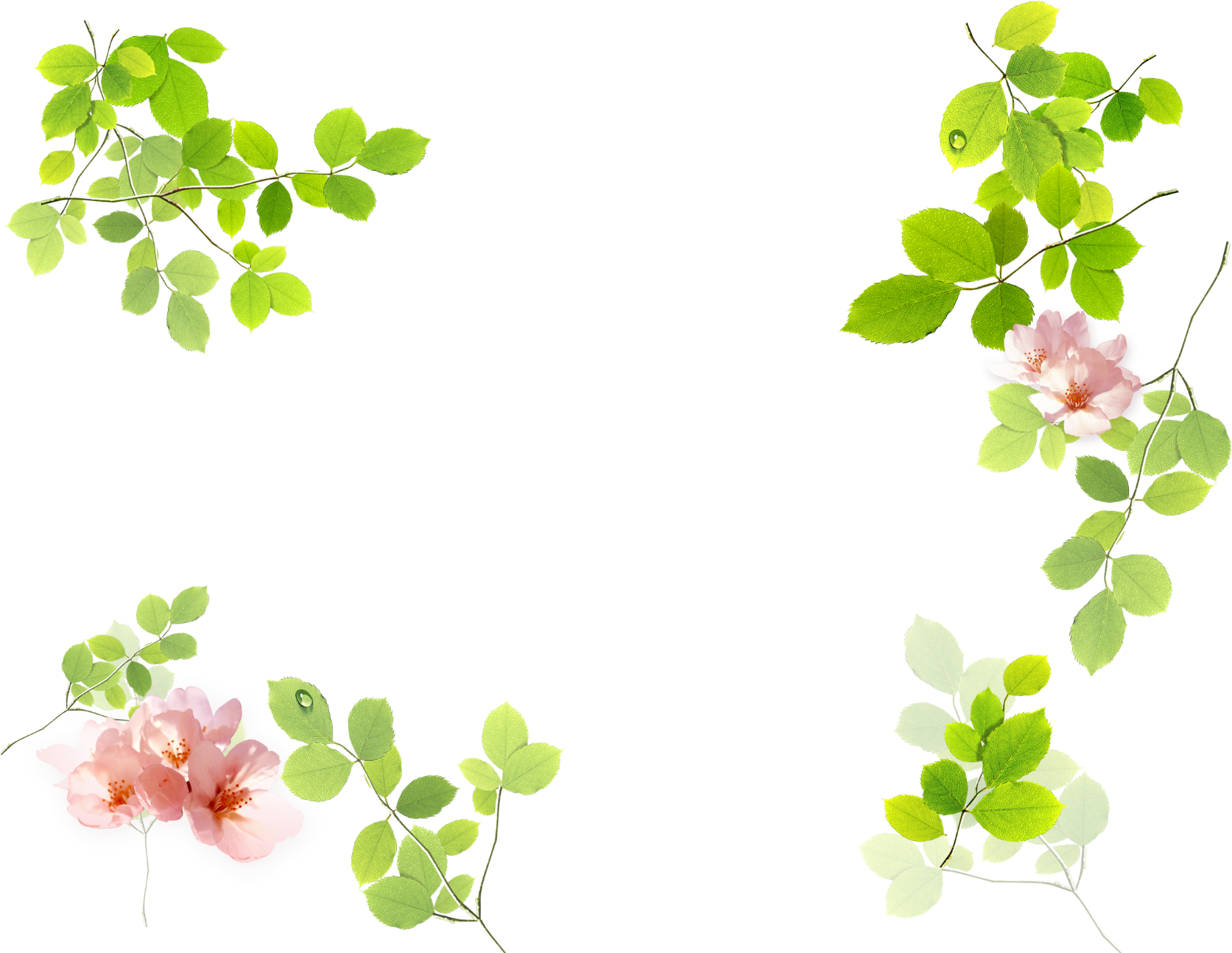 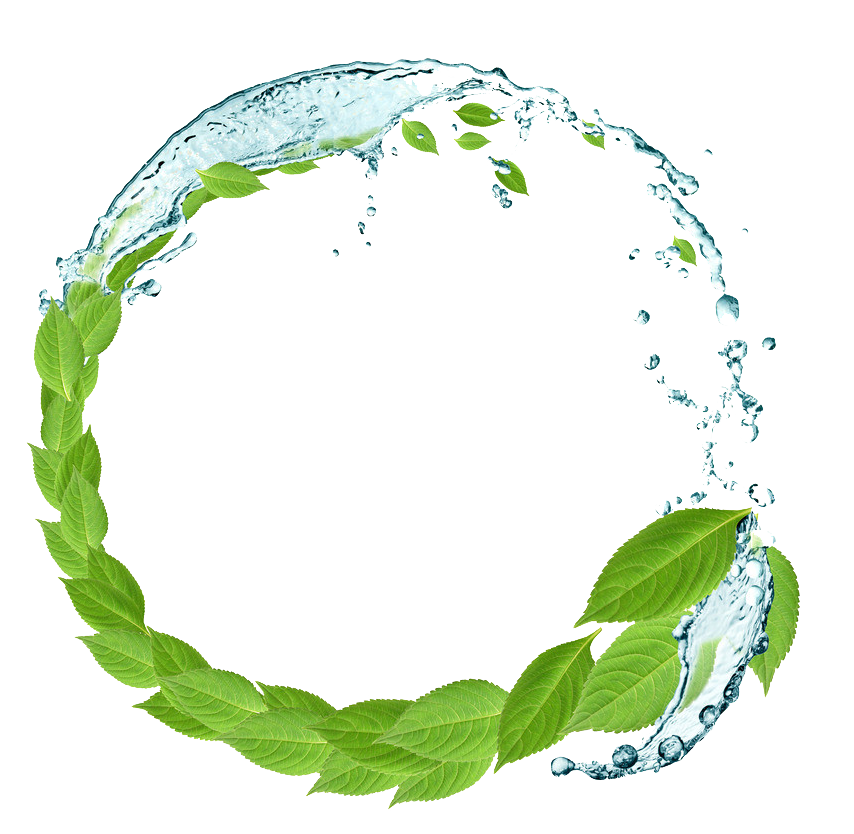 02
研究过程与方法
ADD YOUR TITLR HERE
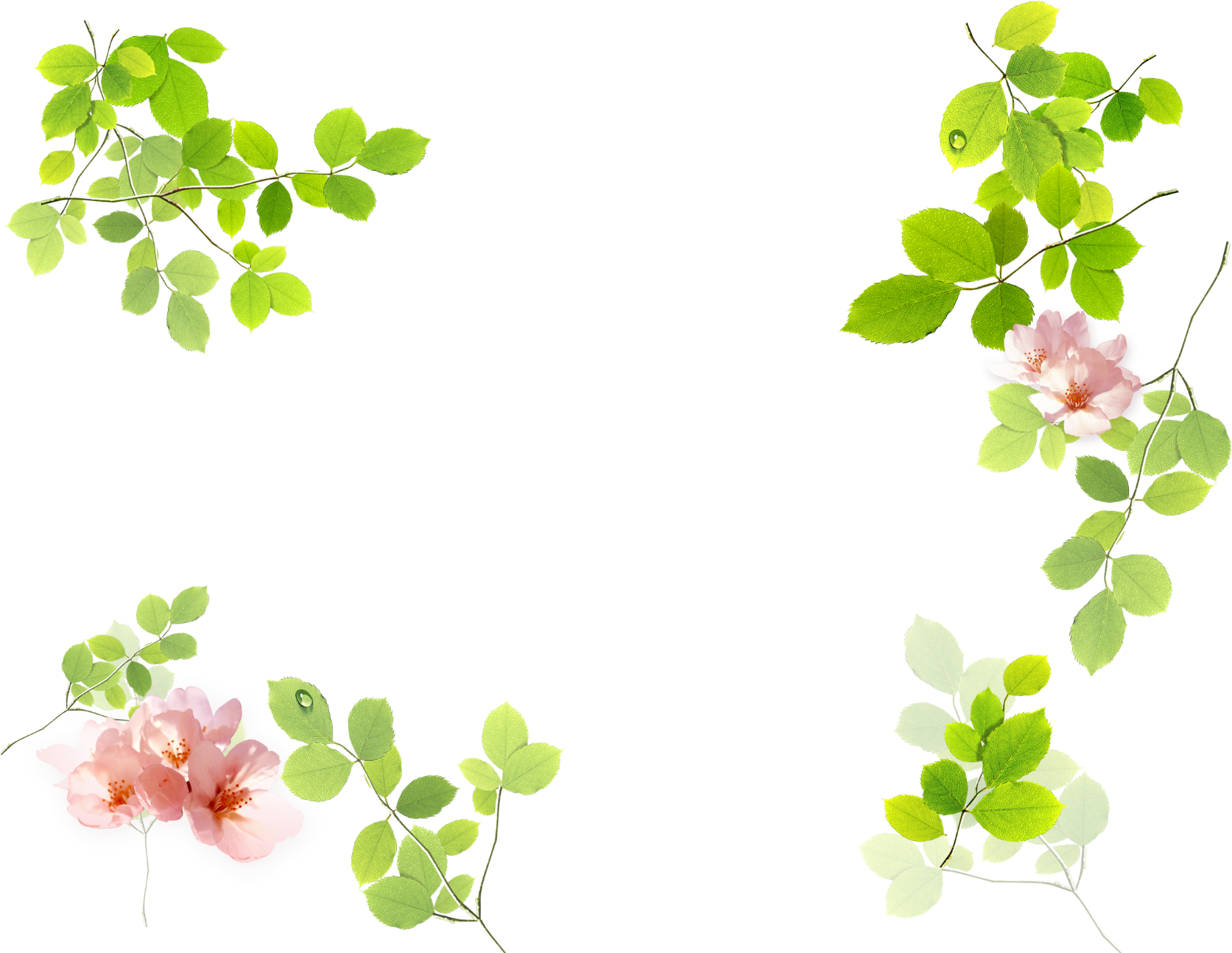 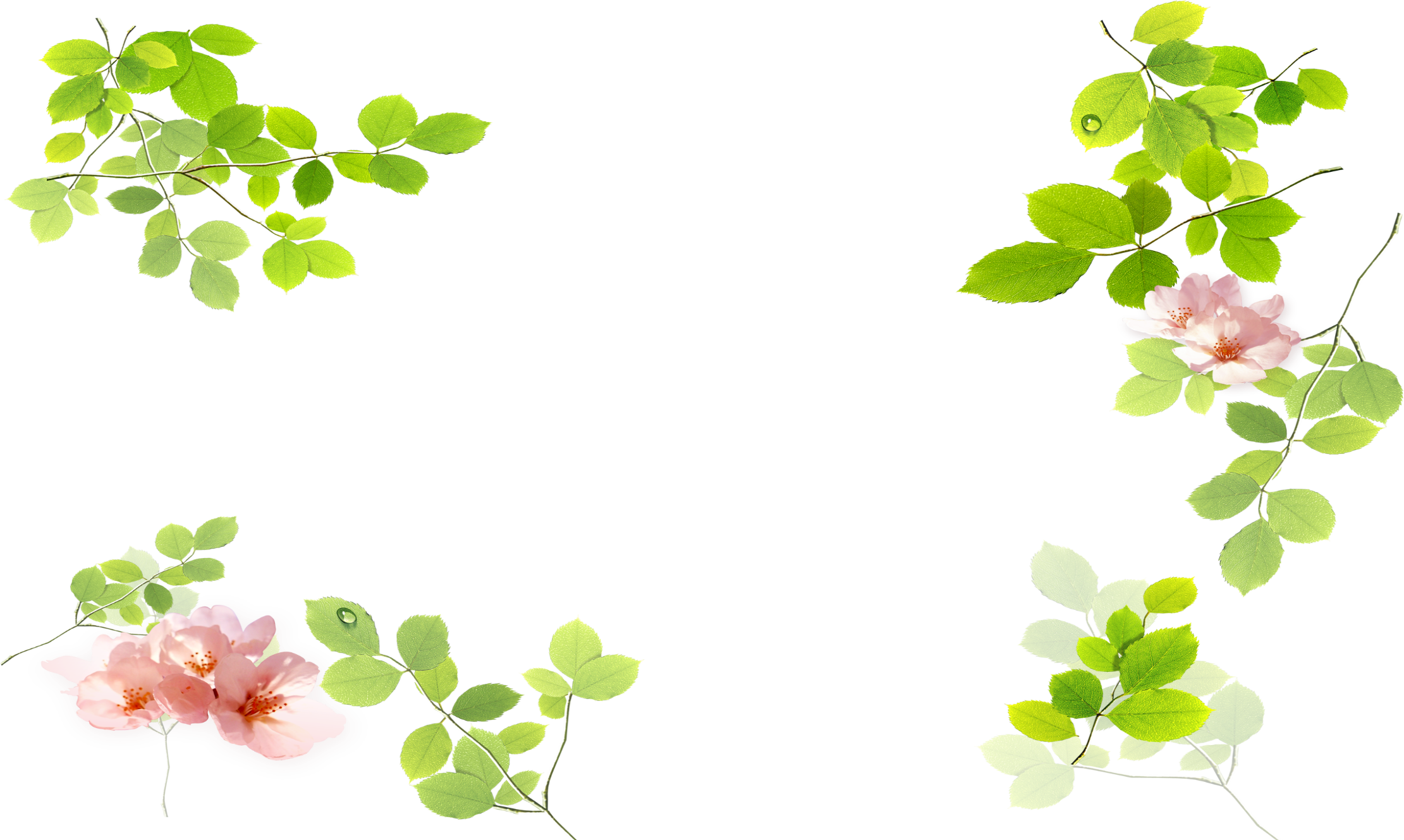 单击此处添加标题
03
单击此处添加您的文字内容。
01
单击此处添加您的文字内容。
02
单击此处添加您的文字内容。
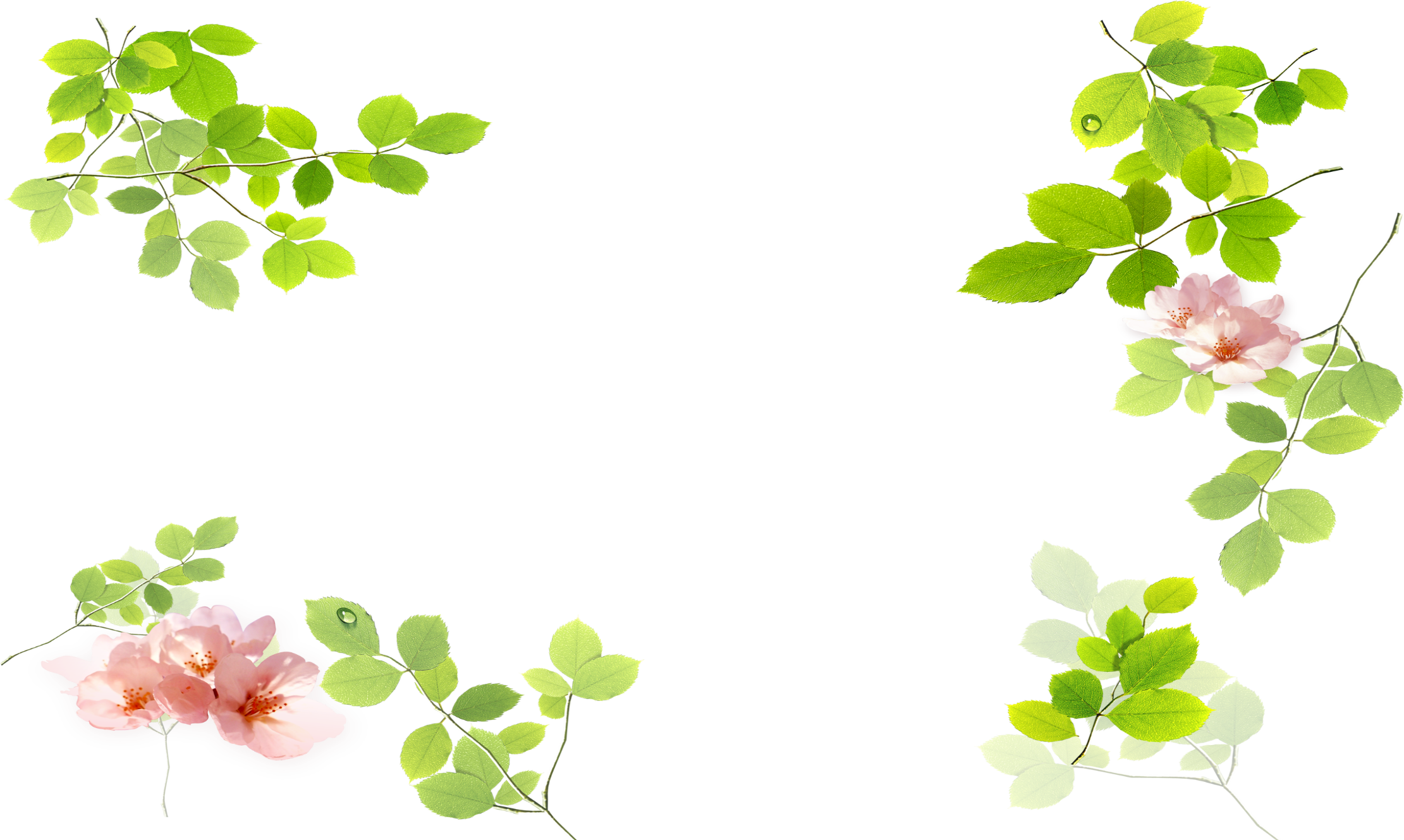 单击此处添加标题
1
目的一
添加标题
2
单击此处添加您的文字内容。
目的二
点击文本框即可进行编辑输入相关内容点击文本框即可进行编辑输入相关内容点击文本框即可进行编辑输入相关内容点击文本框即可进行编辑输入相关内容点击文本框即可进行编辑输入相关内容点击文本框即可进行编辑输入相关内容亮亮图文旗舰店https://liangliangtuwen.tmall.com
单击此处添加您的文字内容。
3
目的三
单击此处添加您的文字内容。
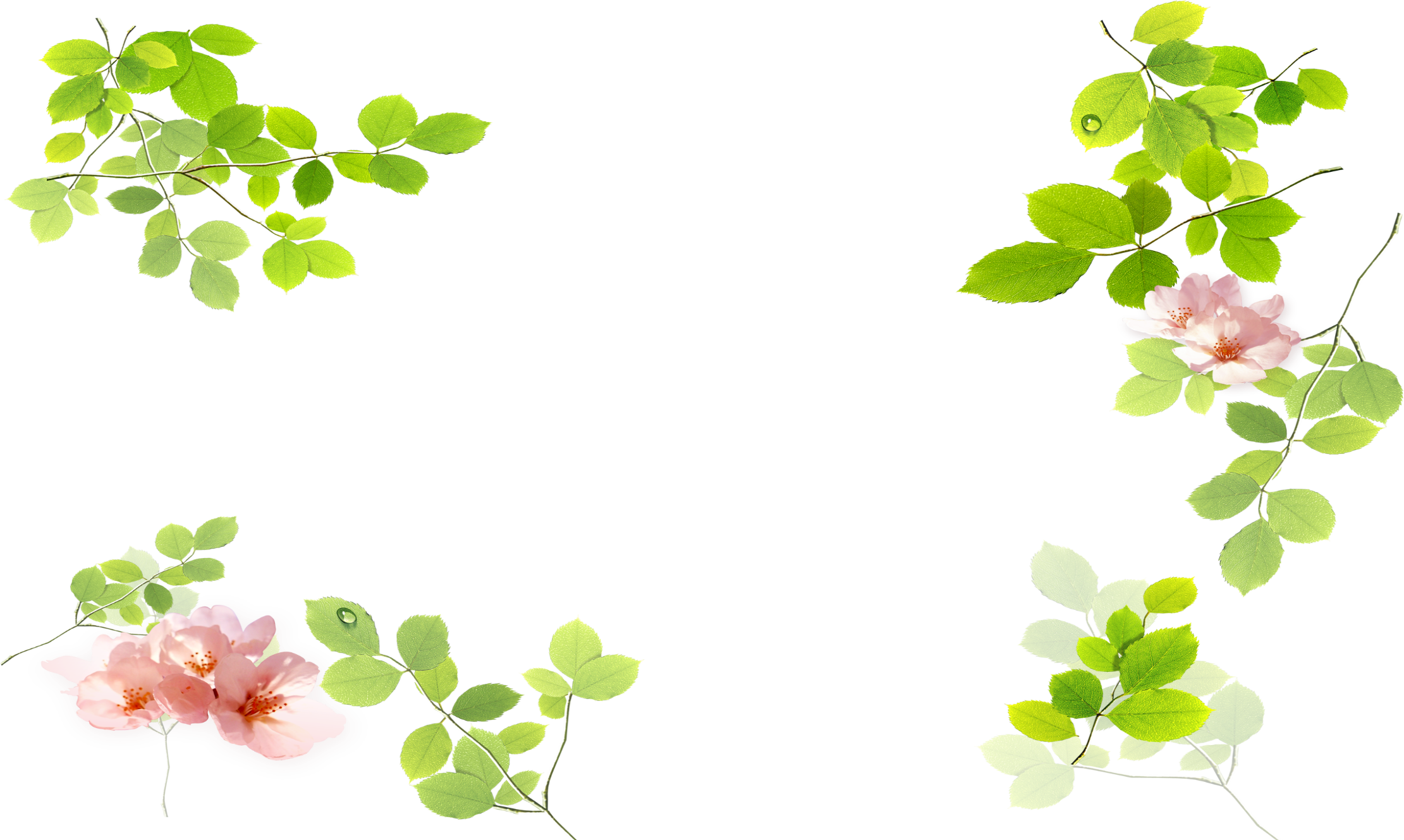 单击此处添加标题
SUCCESS
单击此处添加标题
点击文本框即可进行编辑输入相关内容点击文本框即可进行编辑输入相关内容
单击此处添加标题
点击文本框即可进行编辑输入相关内容点击文本框即可进行编辑输入相关内容
单击此处添加标题
REALIZATION
点击文本框即可进行编辑输入相关内容点击文本框即可进行编辑输入相关内容
PLANNING
IDEA
单击此处添加标题
点击文本框即可进行编辑输入相关内容点击文本框即可进行编辑输入相关内容
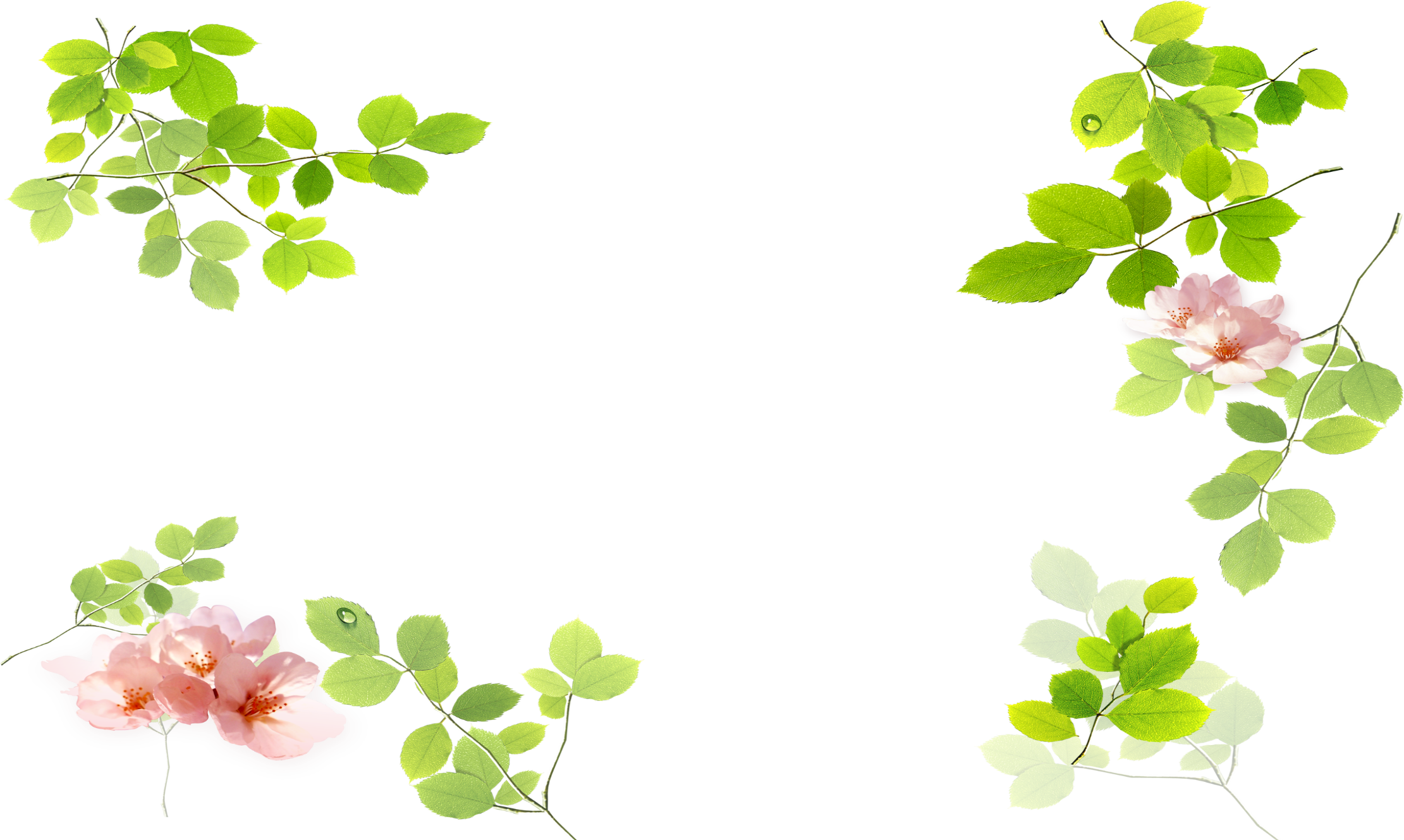 单击此处添加标题
4
1
2
3
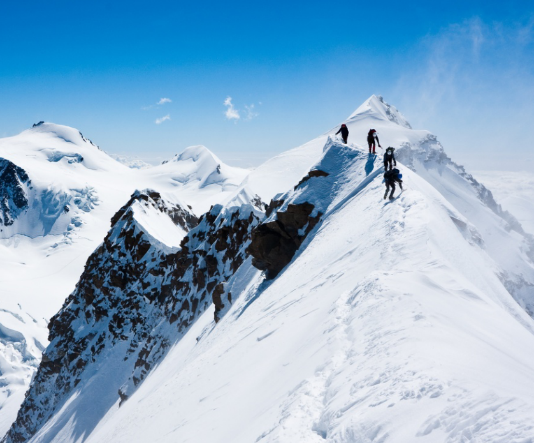 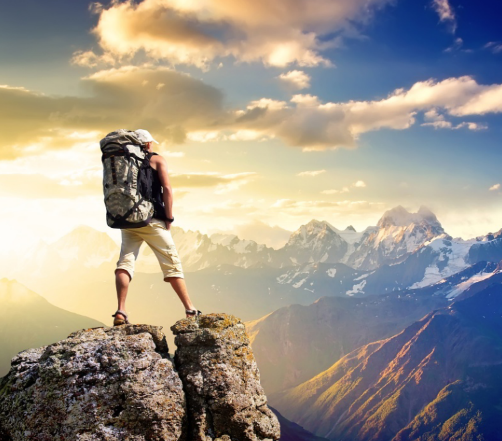 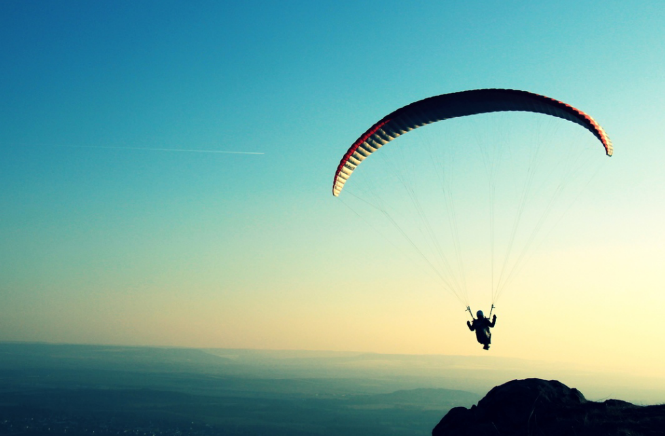 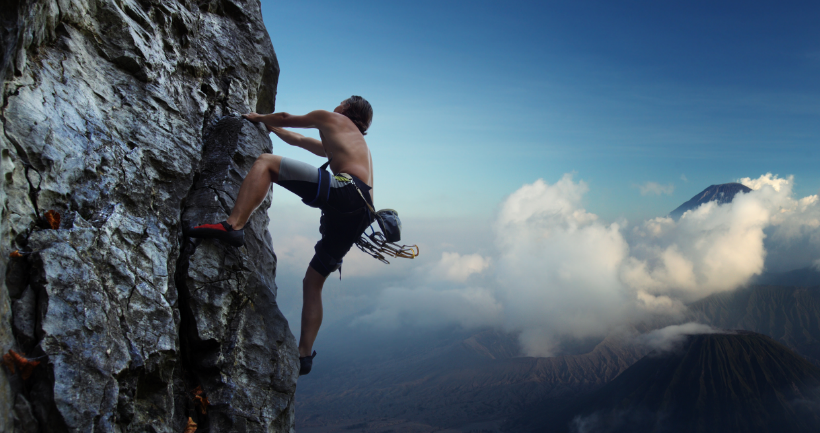 单击添加标题
单击添加标题
单击添加标题
单击添加标题
点击文本框即可进行编辑输入相关内容点击文本框即可进行编辑输入相关内容
点击文本框即可进行编辑输入相关内容点击文本框即可进行编辑输入相关内容
点击文本框即可进行编辑输入相关内容点击文本框即可进行编辑输入相关内容
点击文本框即可进行编辑输入相关内容点击文本框即可进行编辑输入相关内容
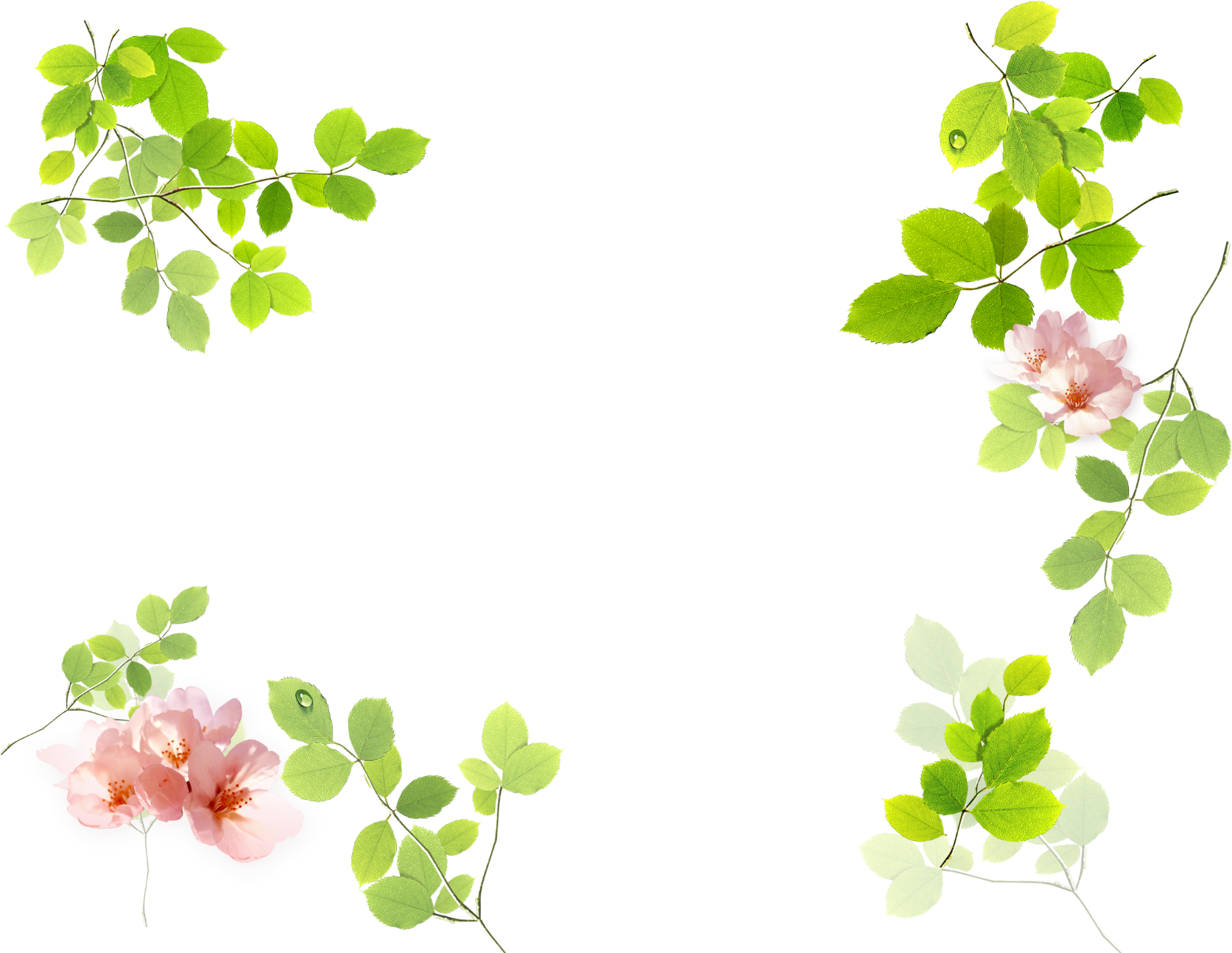 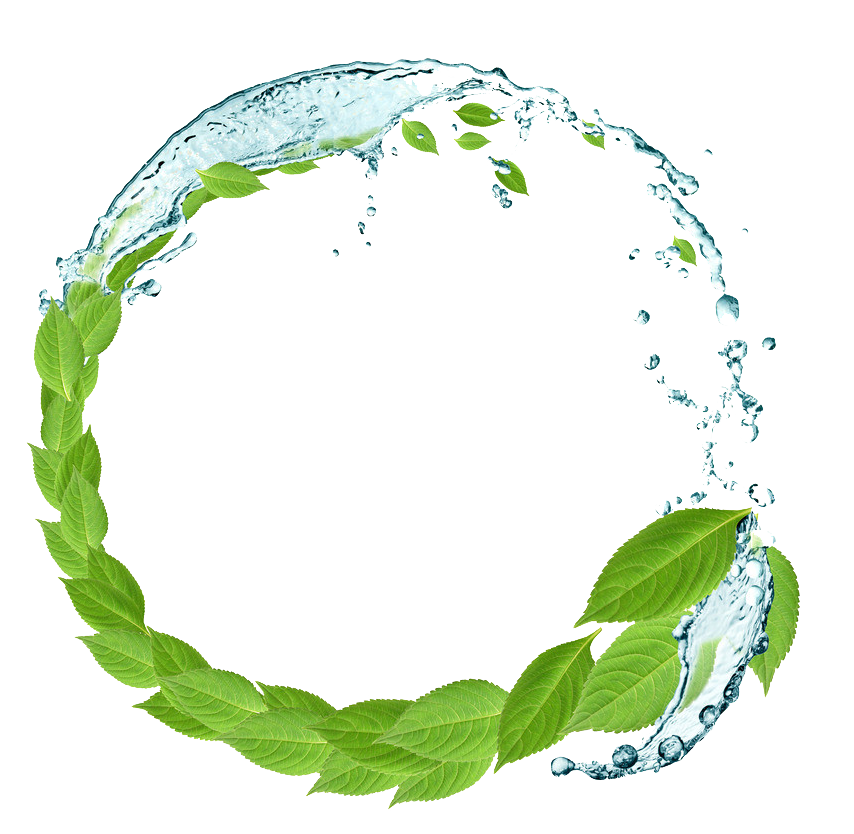 03
文献综述与反思
ADD YOUR TITLR HERE
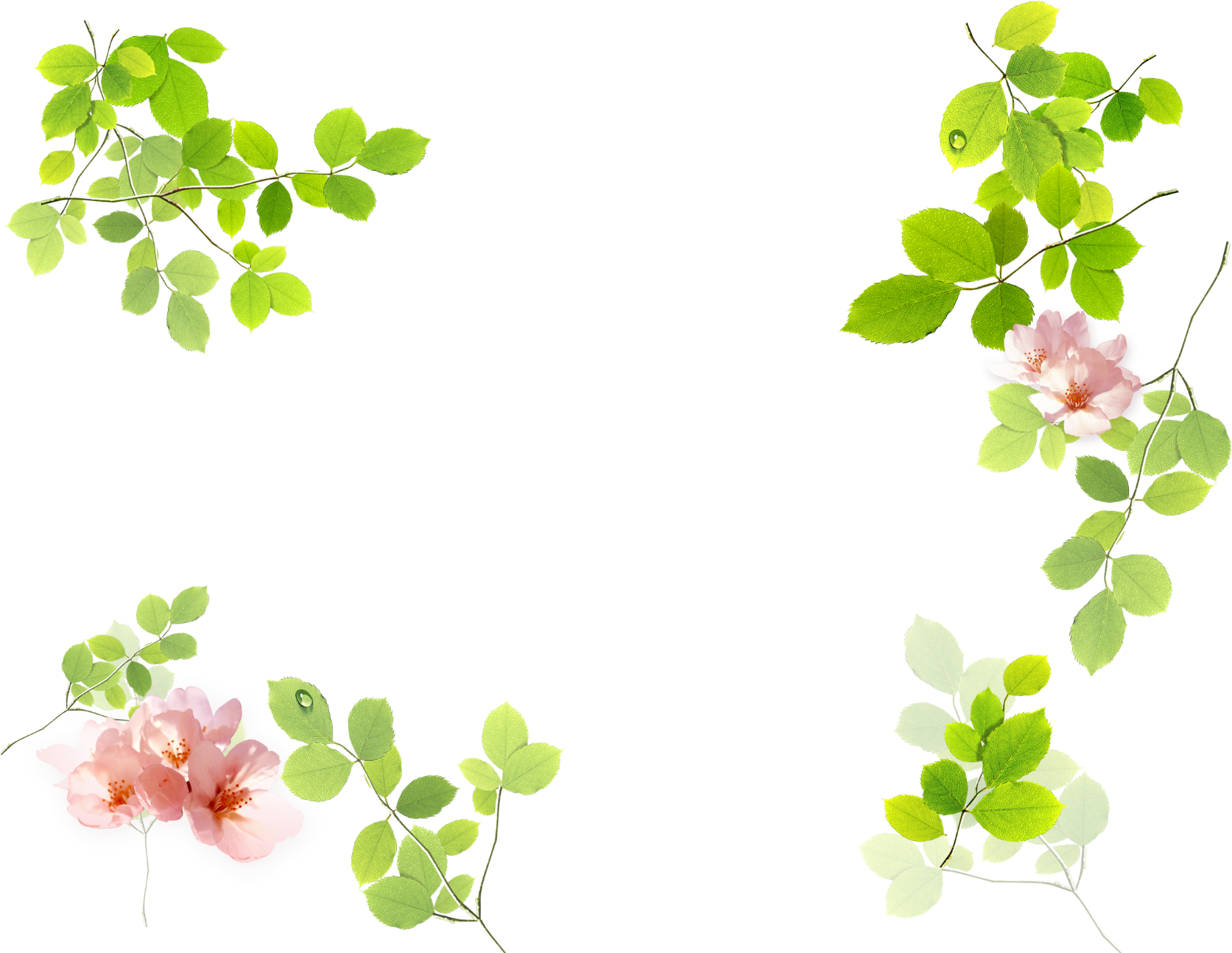 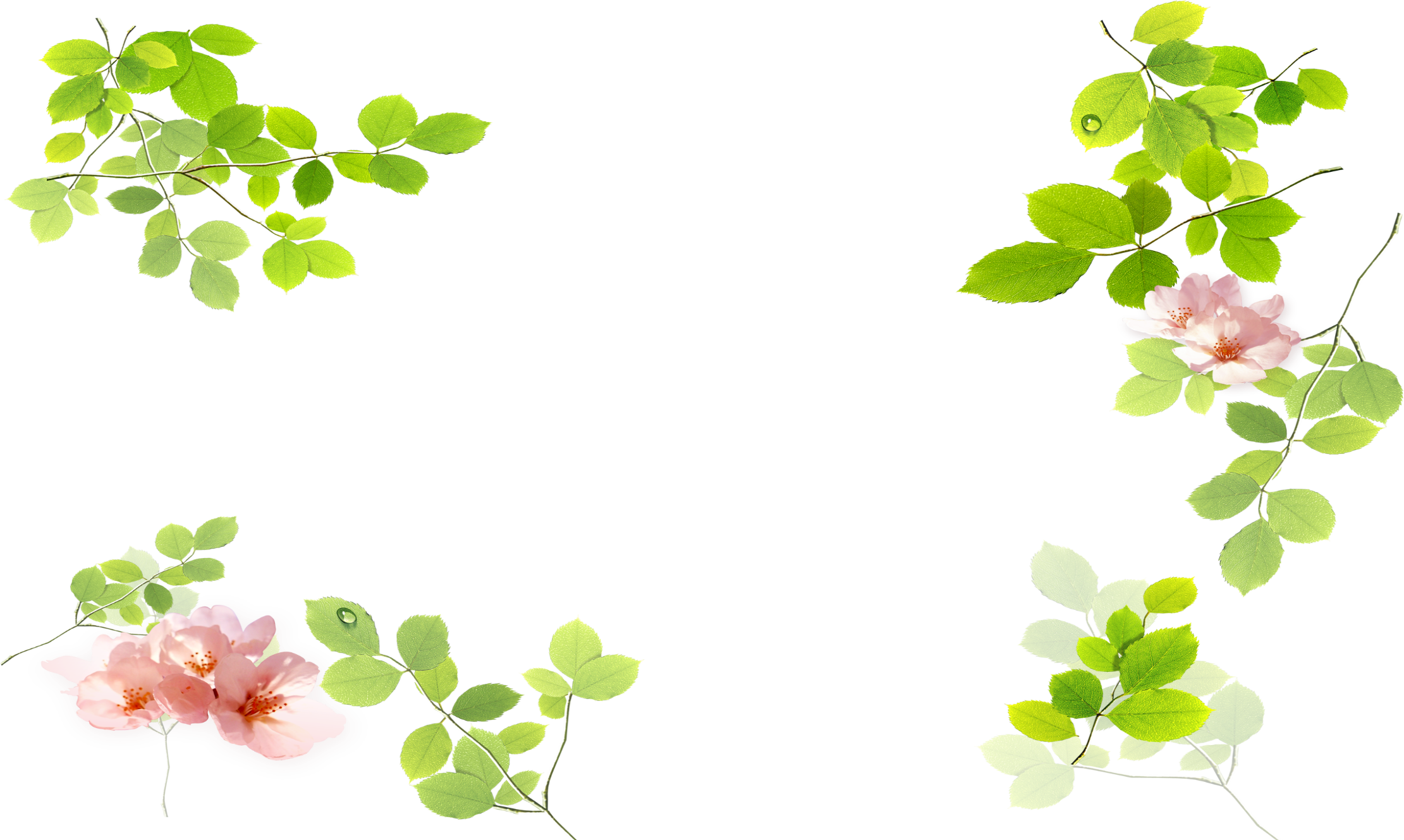 单击此处添加标题
五大综述理由
01
02
03
04
05
点击文本框即可进行编辑输入相关内容点击文本框即可进行编辑输入相关内容
点击文本框即可进行编辑输入相关内容点击文本框即可进行编辑输入相关内容
点击文本框即可进行编辑输入相关内容点击文本框即可进行编辑输入相关内容
点击文本框即可进行编辑输入相关内容点击文本框即可进行编辑输入相关内容
点击文本框即可进行编辑输入相关内容点击文本框即可进行编辑输入相关内容
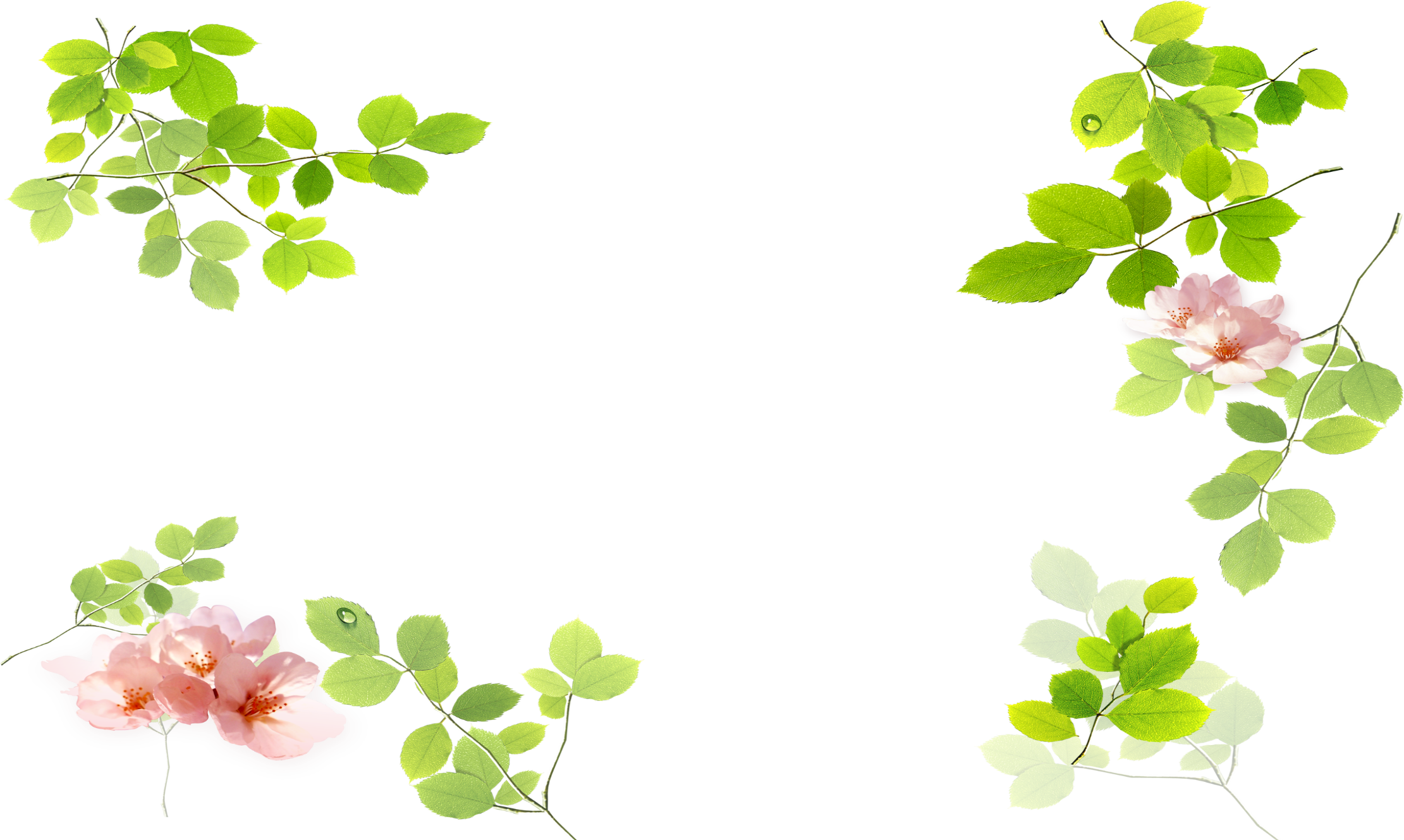 单击此处添加标题
单击编辑标题
单击编辑标题
单击编辑标题
单击编辑标题
亮亮图文旗舰店https://liangliangtuwen.tmall.com
点击文本框即可进行编辑输入相关内容点击文本框即可进行编辑输入相关内容
点击文本框即可进行编辑输入相关内容点击文本框即可进行编辑输入相关内容
点击文本框即可进行编辑输入相关内容点击文本框即可进行编辑输入相关内容
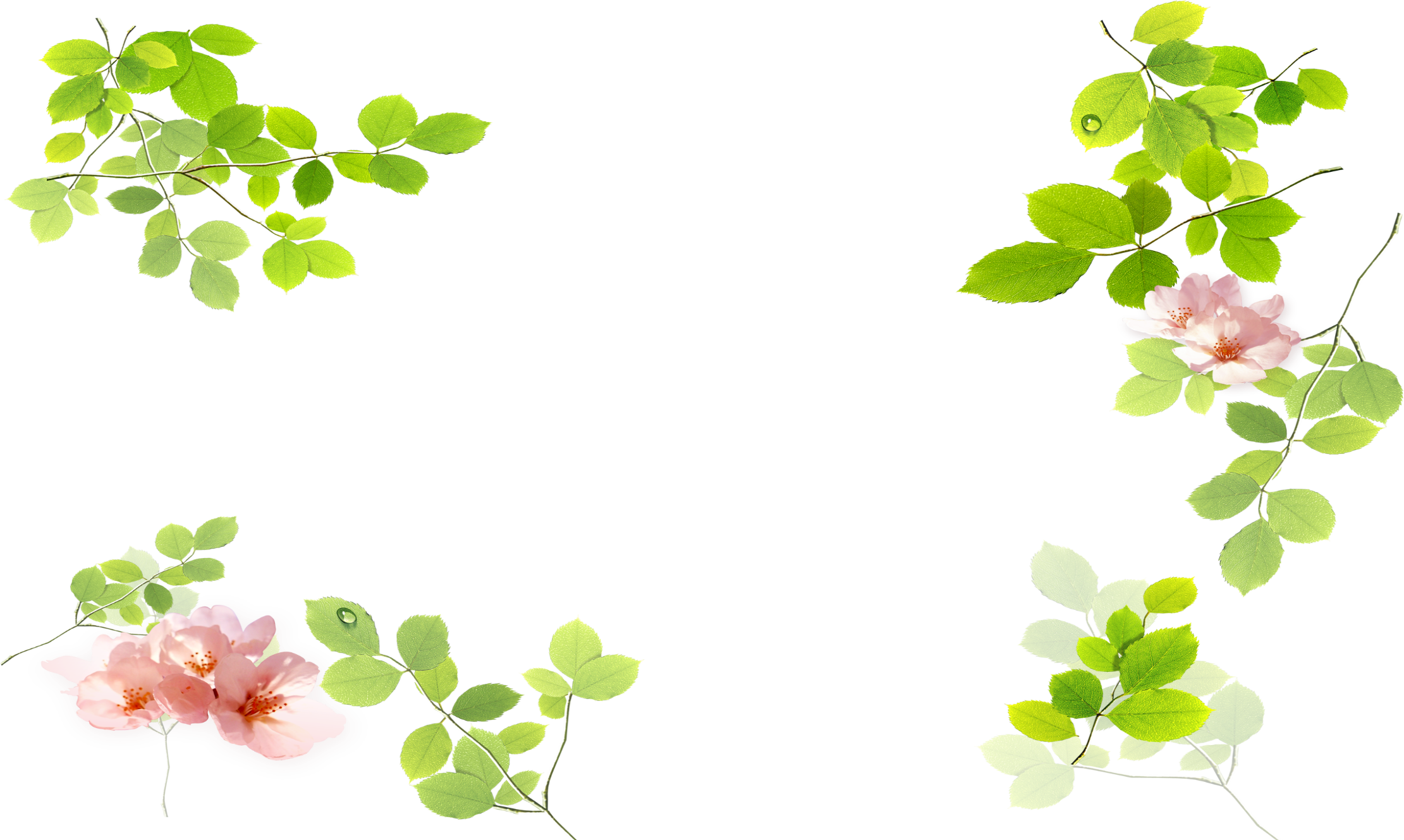 单击此处添加标题
根据实际需求来调整文本框大小。
单击此次添加标题
根据实际需求来调整文本框大小。
单击此次添加标题
根据实际需求来调整文本框大小。
单击此次添加标题
根据实际需求来调整文本框大小。
单击此次添加标题
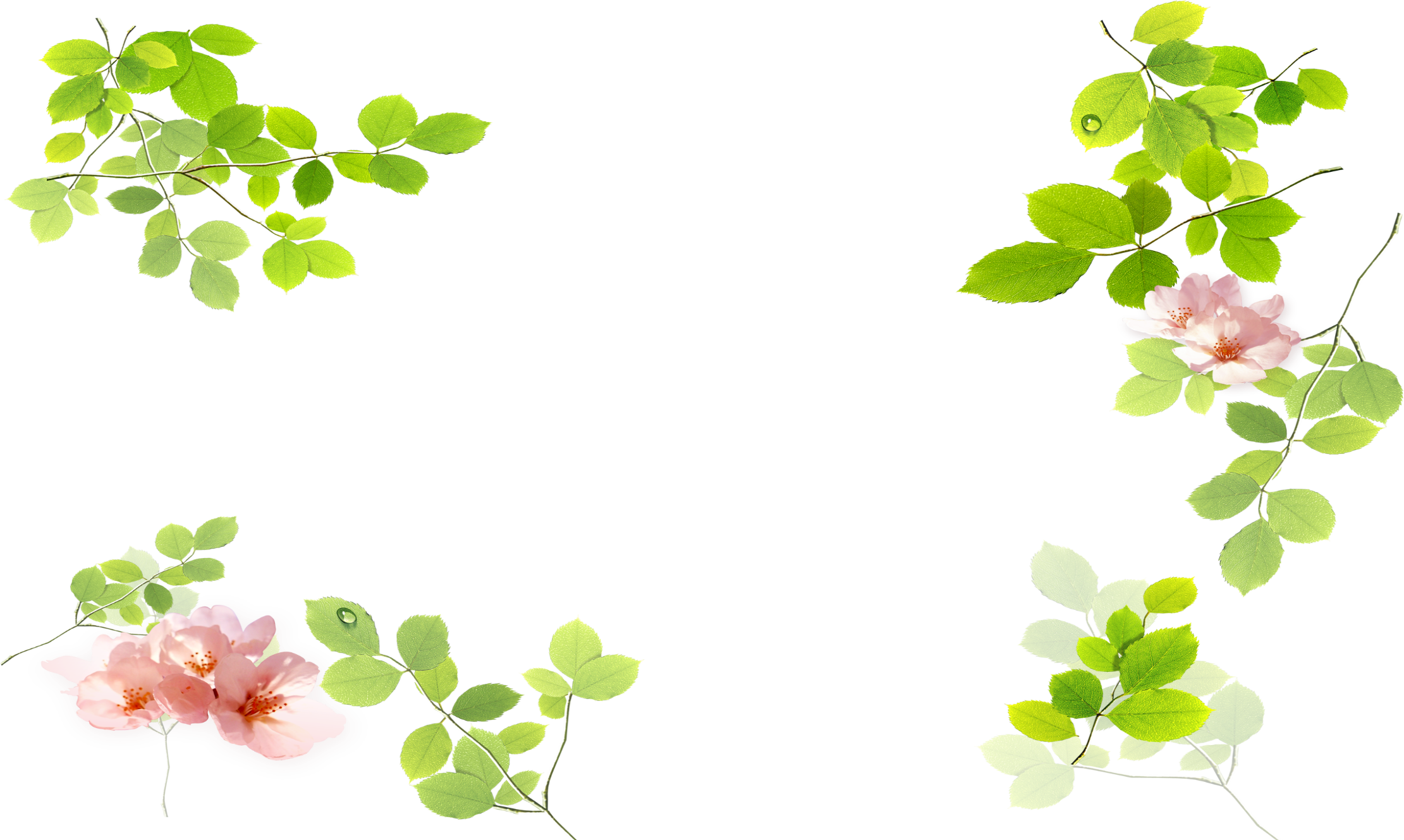 单击此处添加标题
最好的PPT理念
最专的PPT设计
最精的PPT作品
KEYS3
ADD TITLE
KEYS1
KEYS2
点击文本框即可进行编辑输入相关内容点击文本框即可进行编辑输入相关内容
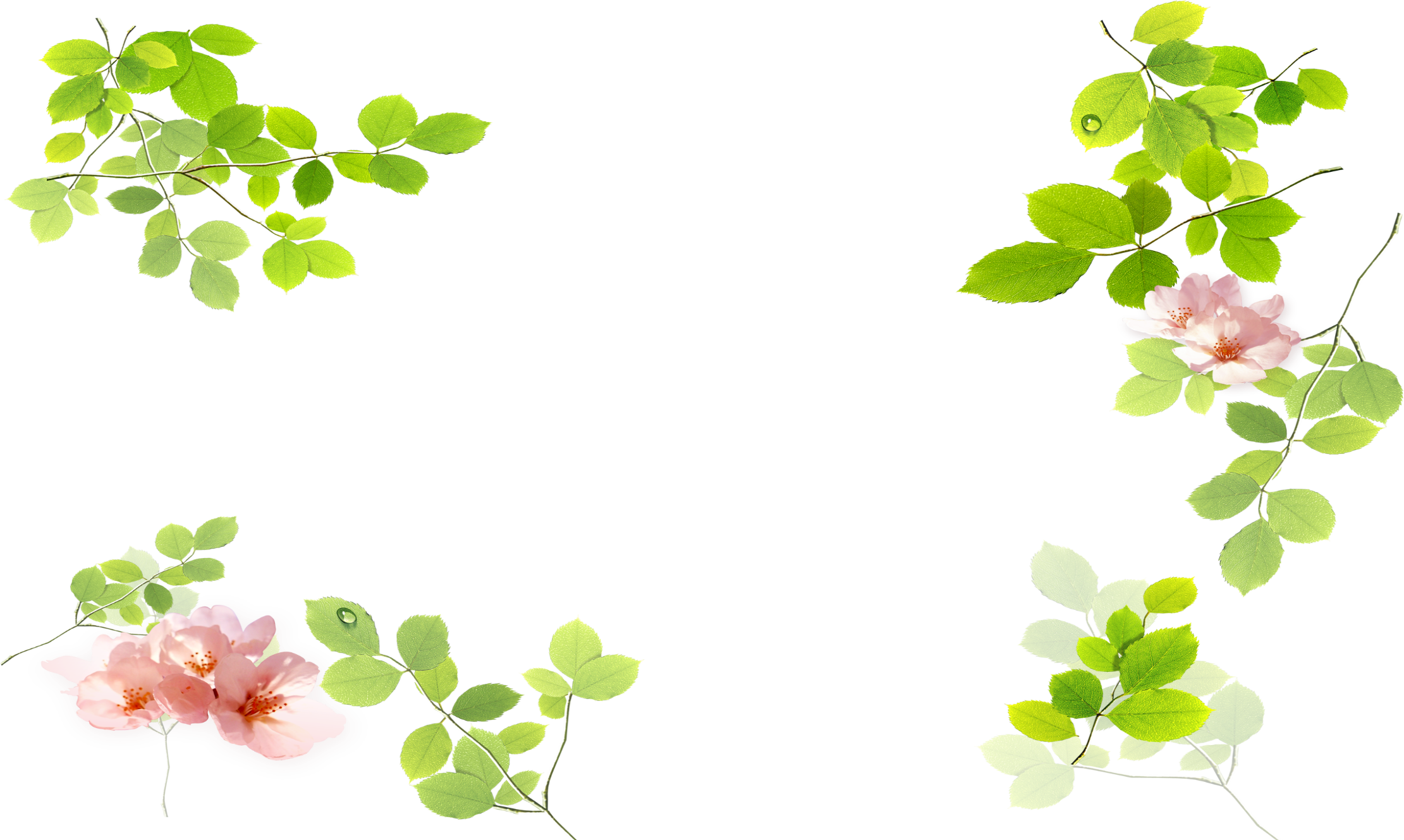 单击此处添加标题
添加标题
在此录入上述图表的综合描述说明，在此录入上述图表的综合描述说明，在此录入上述图表的综合描述说明，在此录入上述图表的综合描述说明，在此录入上述图表的综合描述说明
添加标题
添加标题
添加标题
添加标题
点击文本框即可进行编辑输入相关内容点击文本框即可进行编辑输入相关内容
点击文本框即可进行编辑输入相关内容点击文本框即可进行编辑输入相关内容
点击文本框即可进行编辑输入相关内容点击文本框即可进行编辑输入相关内容
点击文本框即可进行编辑输入相关内容点击文本框即可进行编辑输入相关内容
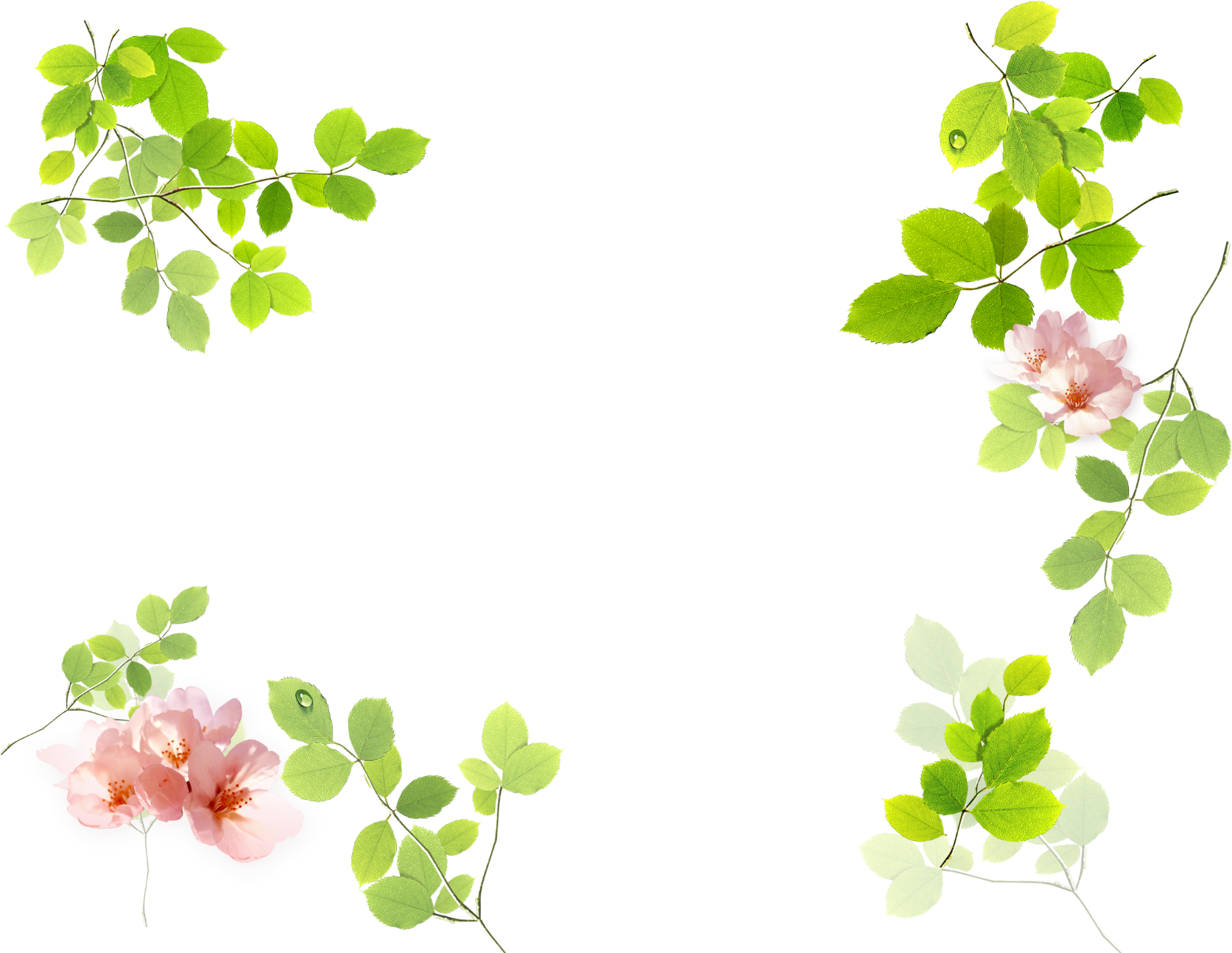 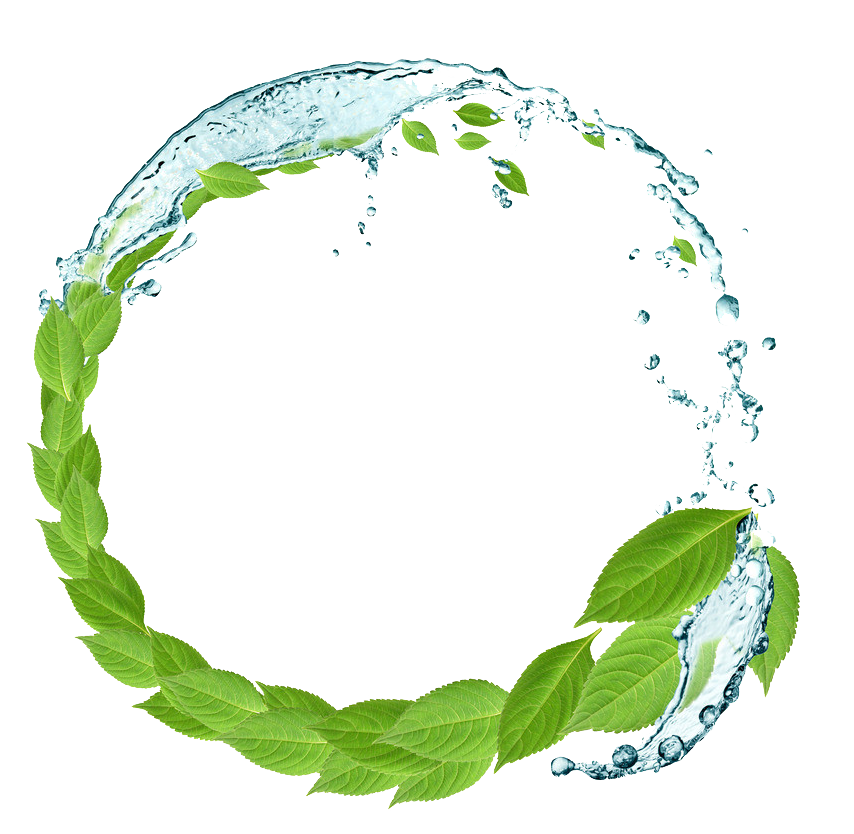 04
论文总结与感恩
ADD YOUR TITLR HERE
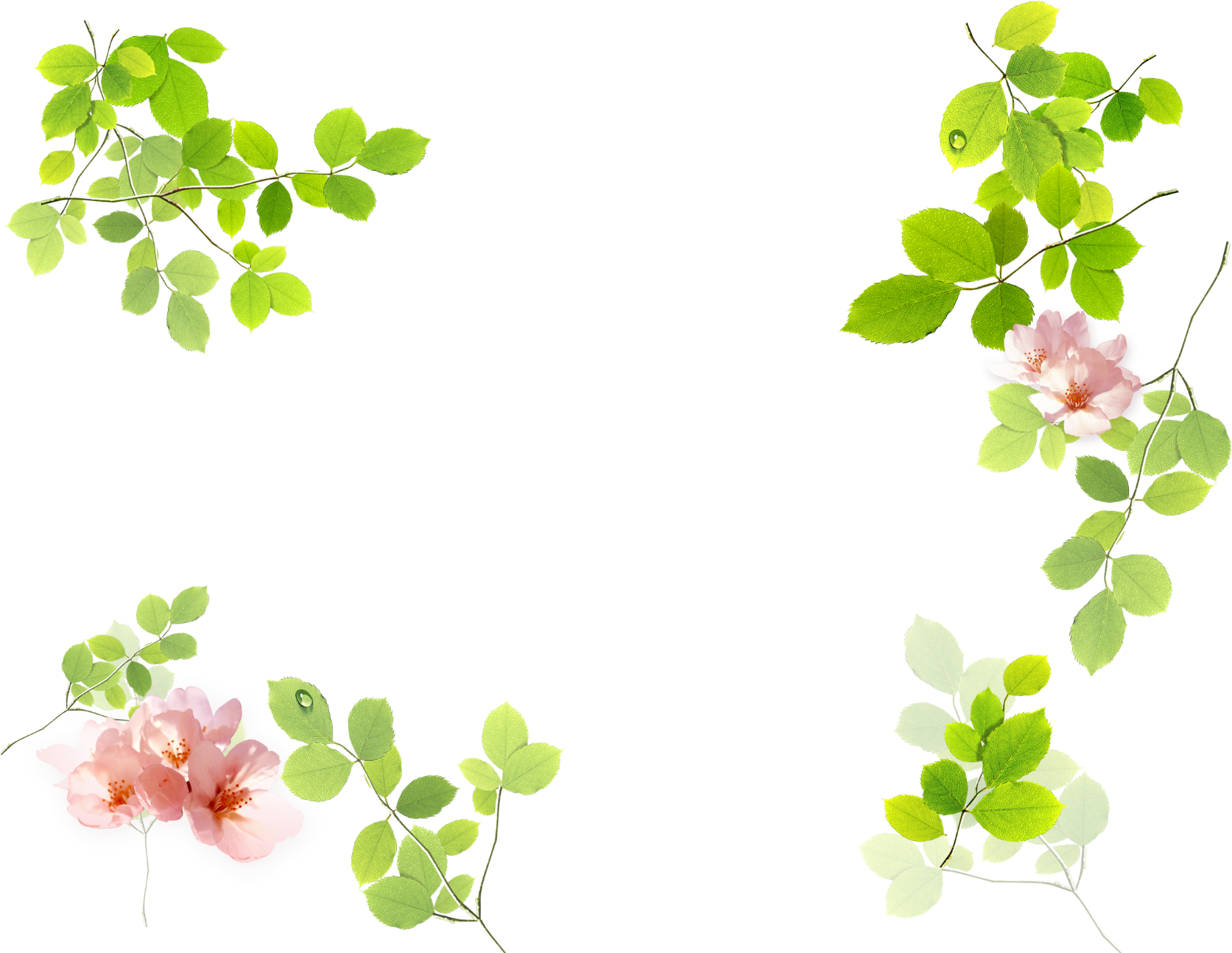 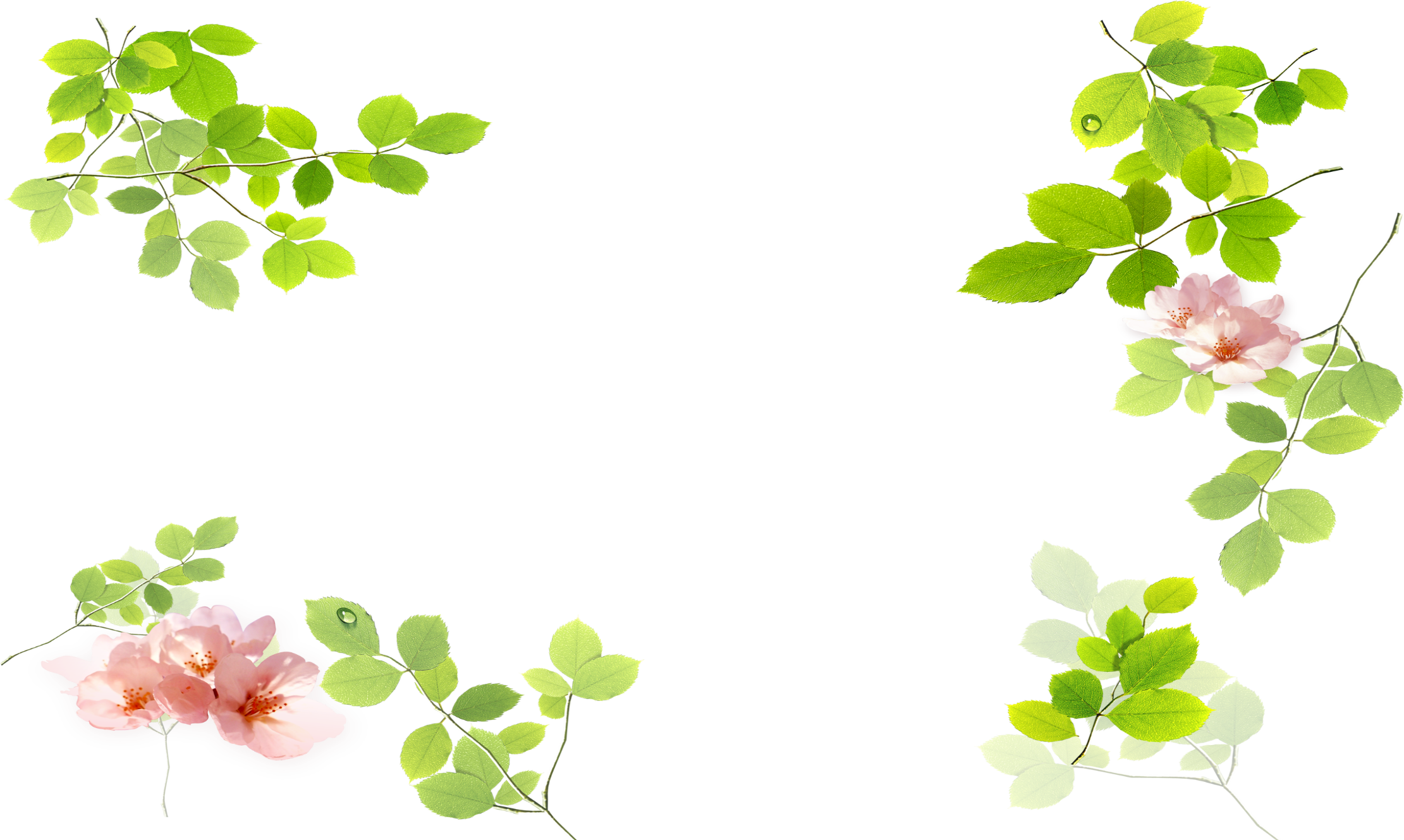 单击此处添加标题
点击文本框即可进行编辑输入相关内容点击文本框即可进行编辑输入相关内容
01
单击此次添加标题
点击文本框即可进行编辑输入相关内容点击文本框即可进行编辑输入相关内容
单击此次添加标题
点击文本框即可进行编辑输入相关内容点击文本框即可进行编辑输入相关内容
02
点击文本框即可进行编辑输入相关内容点击文本框即可进行编辑输入相关内容
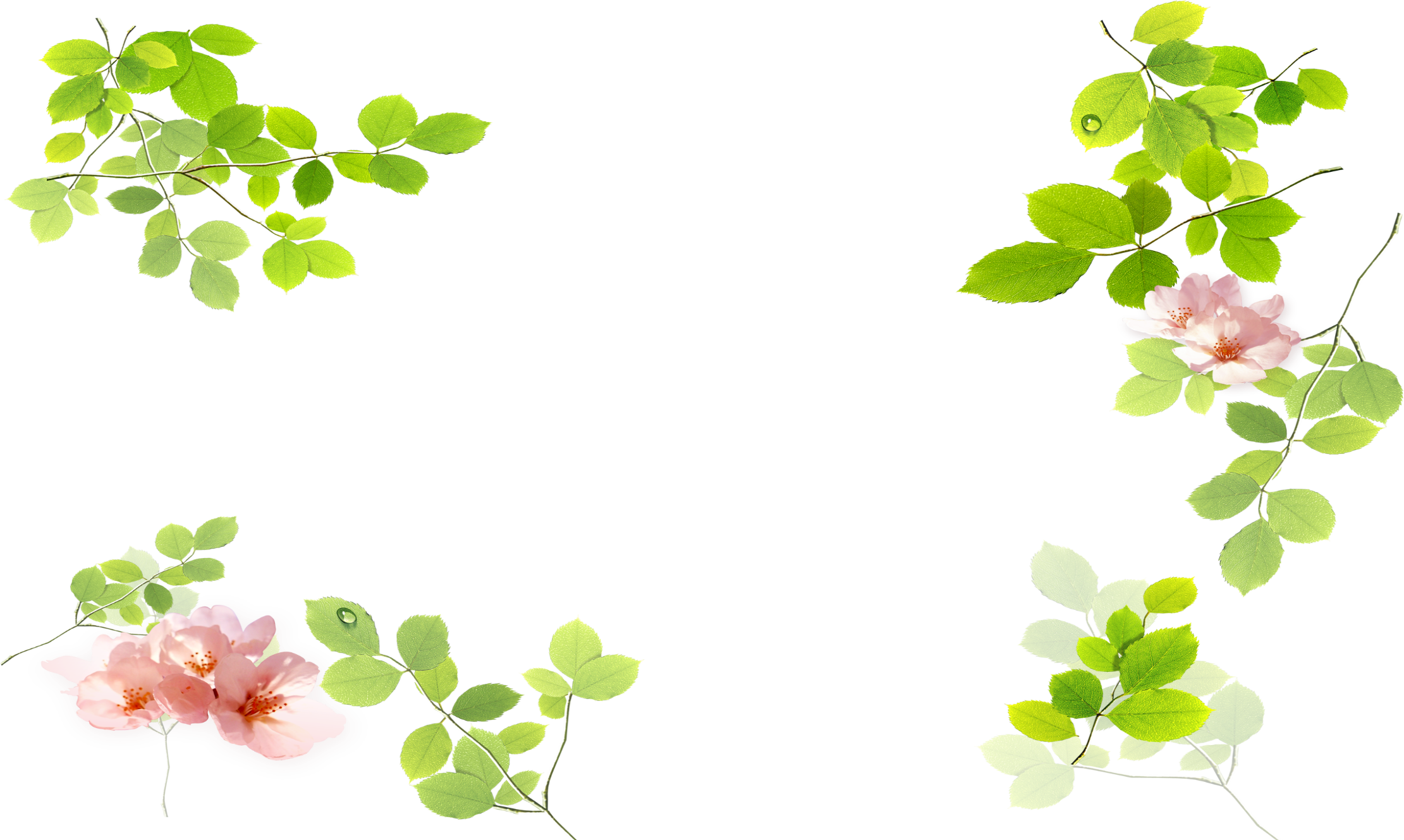 单击此处添加标题
主要内容二
本模板的所有素材和逻辑图表，均可自由编辑替换和移动。
单击添加标题
本模板的所有素材和逻辑图表，均可自由编辑替换和移动。
主要内容一
本模板的所有素材和逻辑图表，均可自由编辑替换和移动。
主要内容三
本模板的所有素材和逻辑图表，均可自由编辑替换和移动。
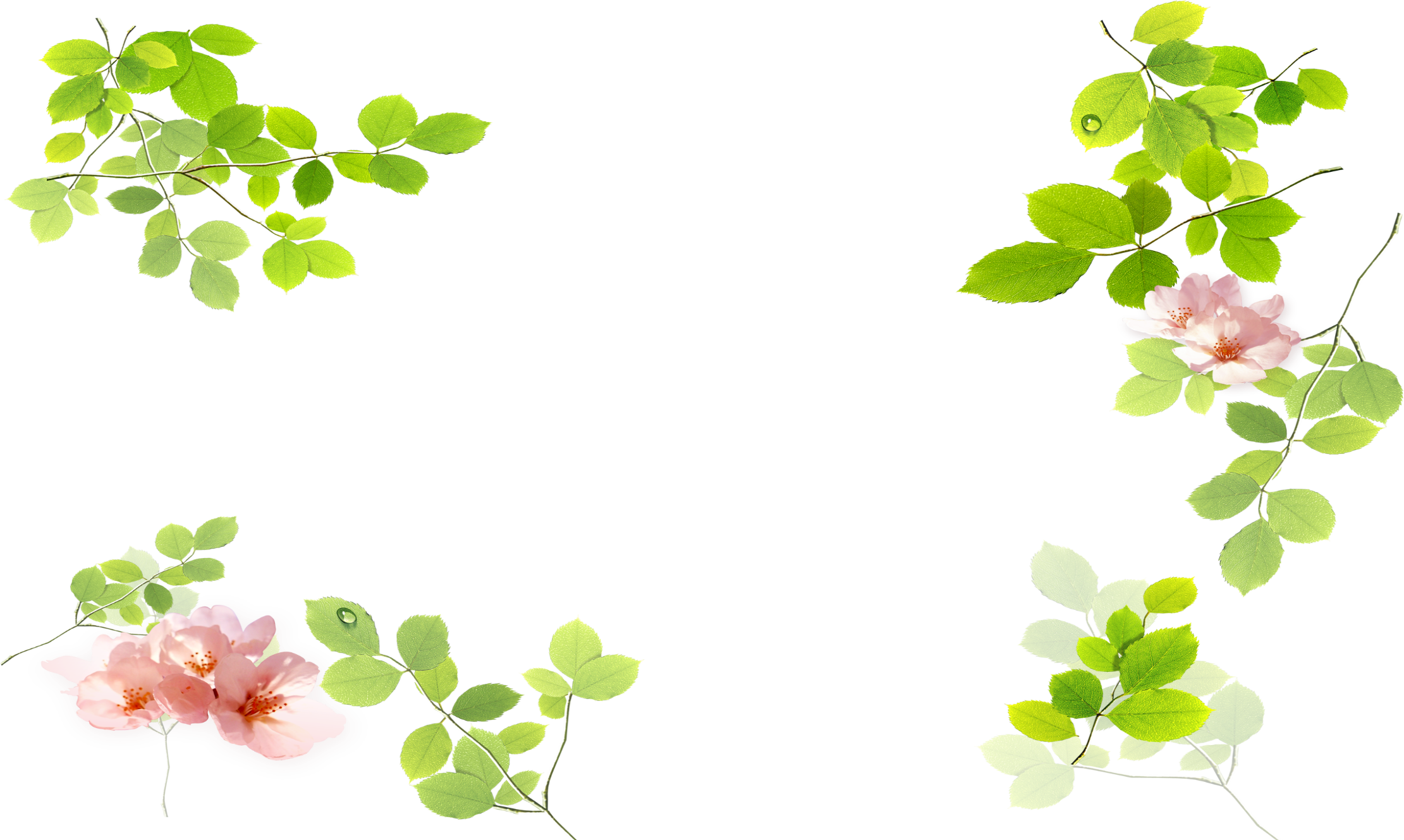 单击此处添加标题
添加标题
单击添加标题
单击添加标题
单击添加标题
单击添加标题
点击文本框即可进行编辑输入相关内容点击文本框即可进行编辑输入相关内容
点击文本框即可进行编辑输入相关内容点击文本框即可进行编辑输入相关内容
点击文本框即可进行编辑输入相关内容点击文本框即可进行编辑输入相关内容
点击文本框即可进行编辑输入相关内容点击文本框即可进行编辑输入相关内容
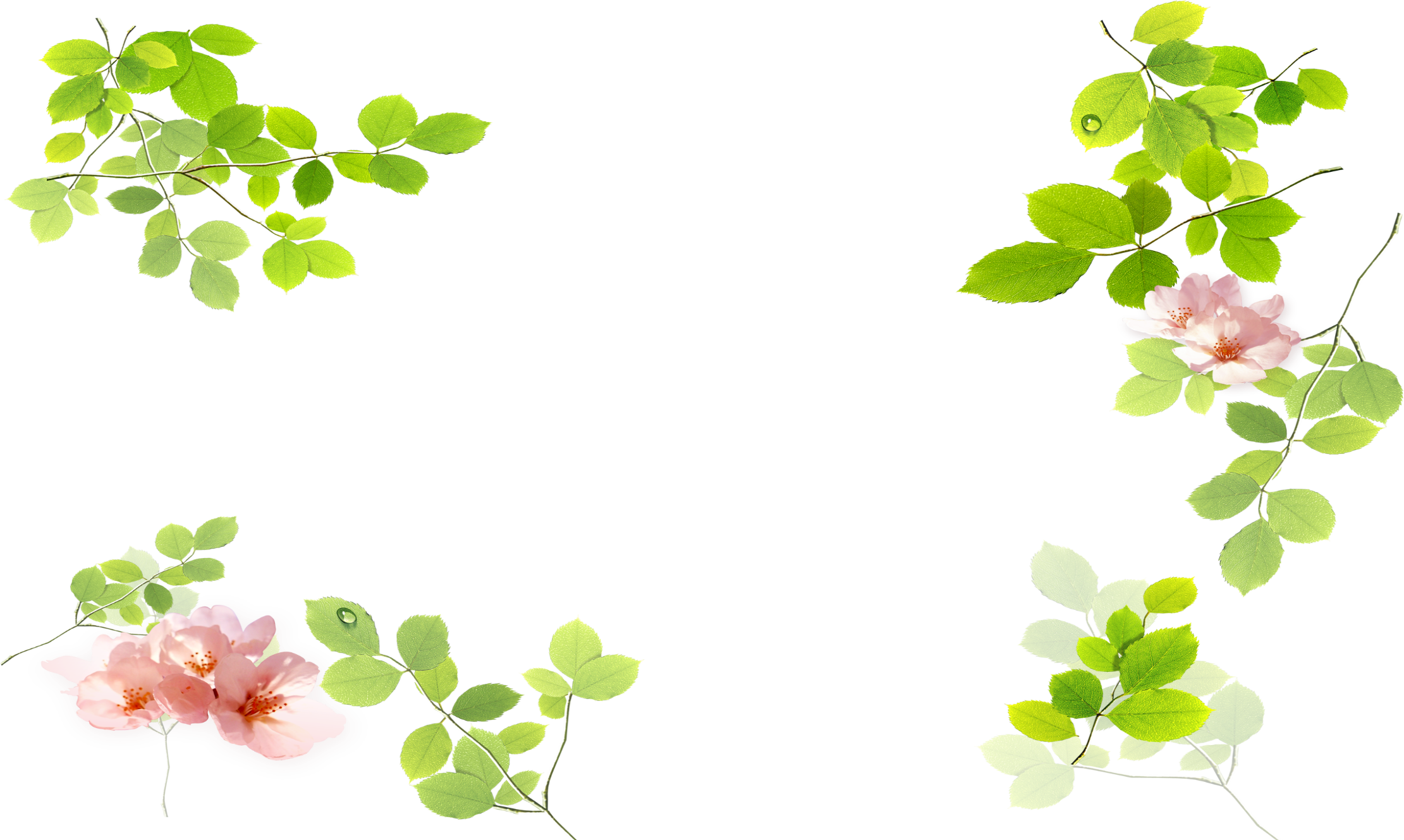 单击此处添加标题
01
02
03
04
单击编辑文字
单击编辑文字
单击编辑文字
单击编辑文字
点击文本框即可进行编辑输入相关内容点击文本框即可进行编辑输入相关内容
点击文本框即可进行编辑输入相关内容点击文本框即可进行编辑输入相关内容
点击文本框即可进行编辑输入相关内容点击文本框即可进行编辑输入相关内容
点击文本框即可进行编辑输入相关内容点击文本框即可进行编辑输入相关内容
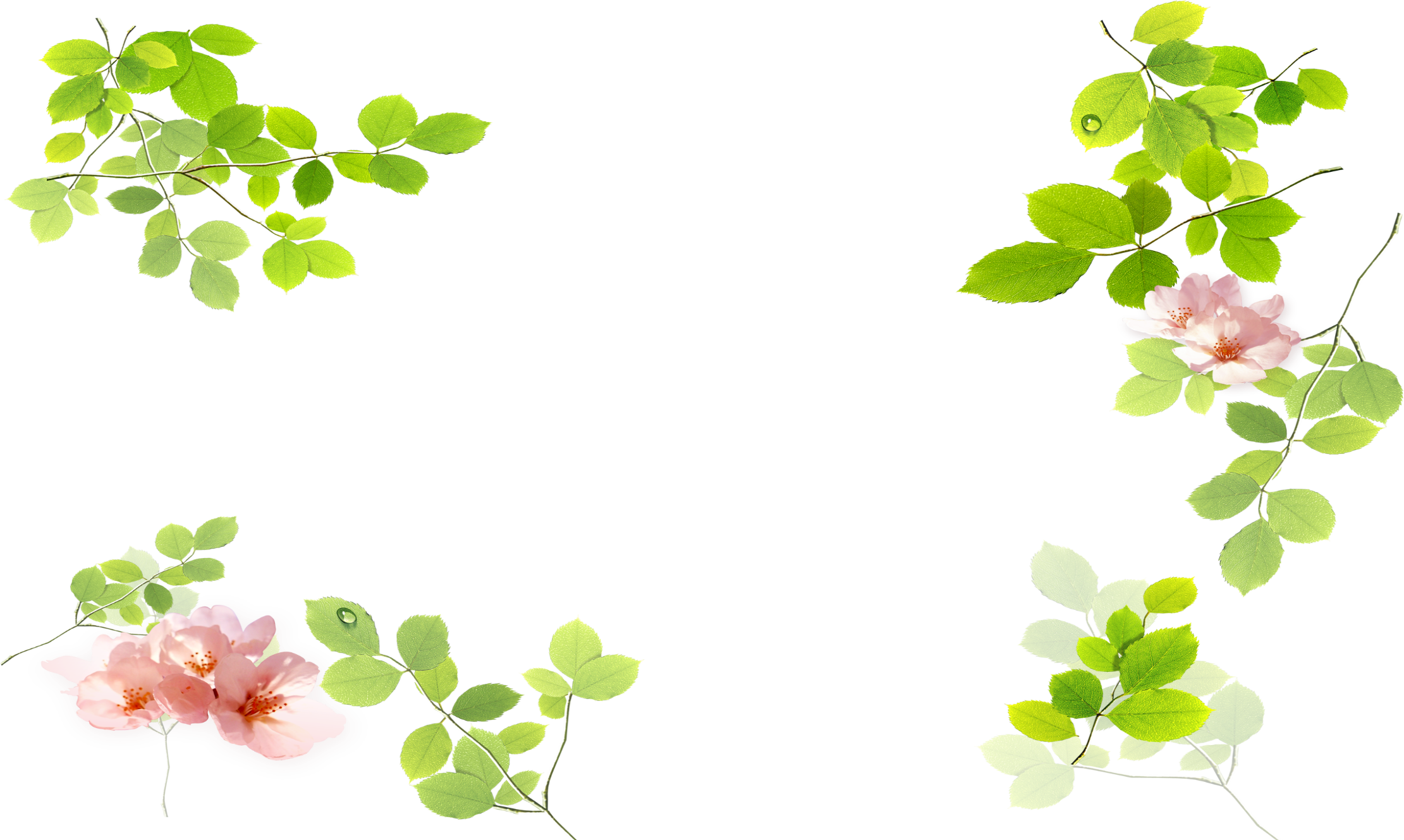 单击此处添加标题
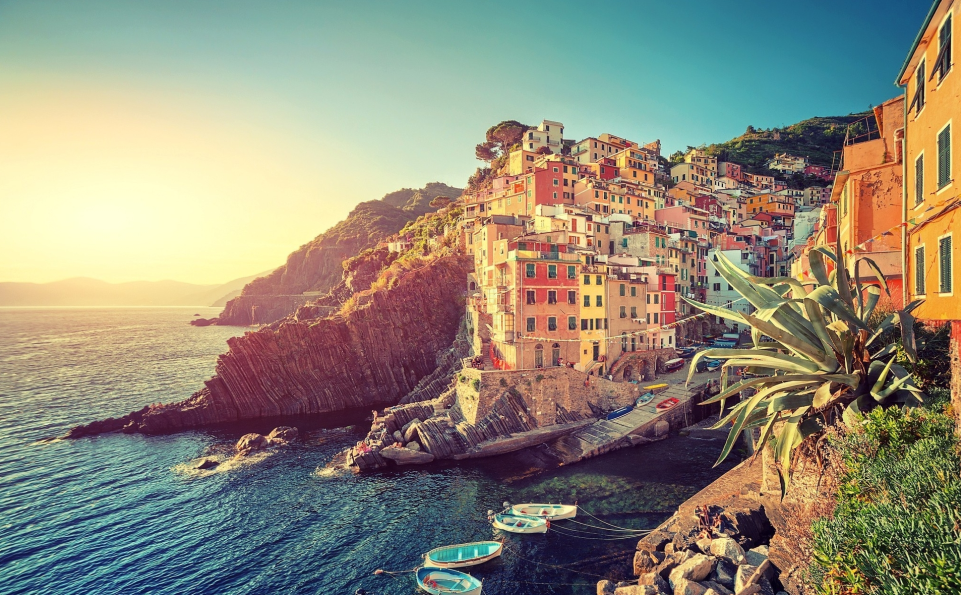 ADD TITLE
ADD TITLE
ADD TITLE
亮亮图文旗舰店https://liangliangtuwen.tmall.com
点击文本框即可进行编辑输入相关内容点击文本框即可进行编辑输入相关内容
点击文本框即可进行编辑输入相关内容点击文本框即可进行编辑输入相关内容
感谢,
一路有你们相伴
框架完整·图表详实·超级好改·专业团队
汇报人：亮亮图文